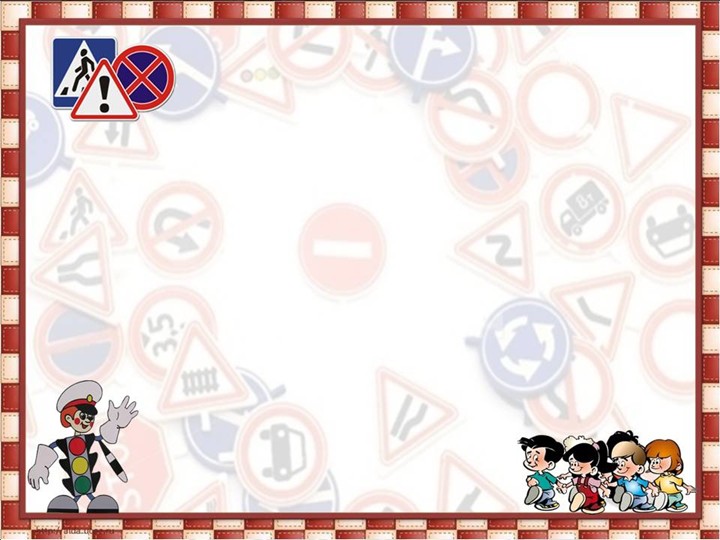 Игра «Дорожная азбука»
преподаватель –организатор ОБЖ
Данченкова Наталья Константиновна
МБОУ «Гимназия № 2»
г. Инта, 2021
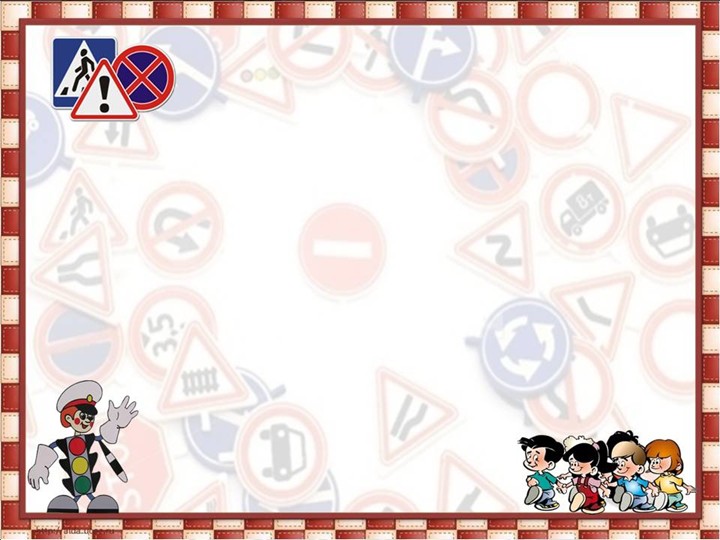 Цель: 
создание условий для формирования ценностно –смысловой ориентации младших школьников в процессе изучения правил дорожной безопасности.
Задачи:
воспитание социально - ориентированной, творческой личности;
развитие способности детей к организации своей учебно – игровой деятельности посредством освоения личностных, регулятивных и коммуникативных УУД;
формирование у учащихся интереса к изучению правил дорожного движения и потребности в соблюдении здорового образа жизни;
обобщение и систематизация знаний детей о правилах безопасного поведения на улицах и дорогах.
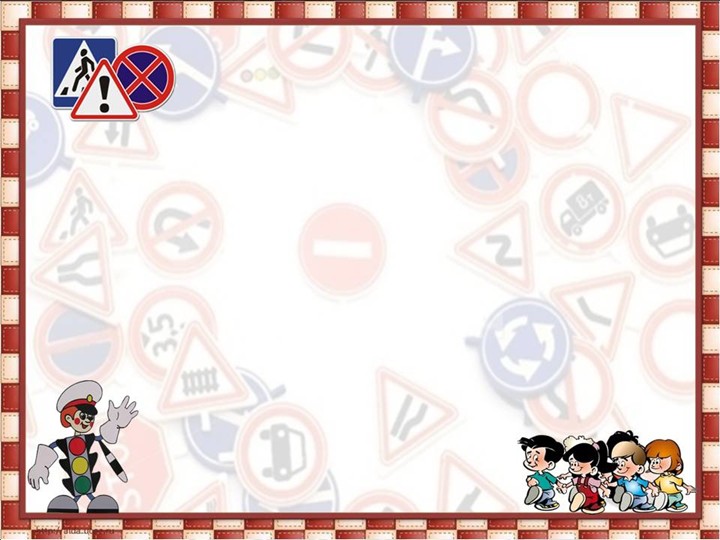 Место в учебном процессе:
 данная презентация будет полезна в работе по профилактике детского дорожно-транспортного травматизма с учащимися 4-5 классов. Разработку данной игры можно использовать на обобщающих уроках по окружающему миру или во внеклассной работе.
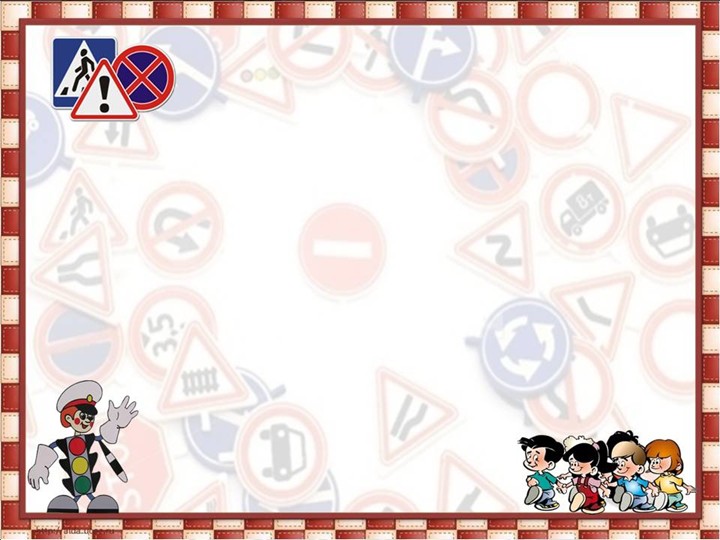 Описание игры
              Игра состоит из пяти категорий 
   Дорожная разметка  
   Светофор
   Дорожные знаки
   Мы – пассажиры
   Дорожные ситуации
              по пять вопросов в каждой. 
      Цена вопросов
-10бал.,           -20 бал.,           - 30 бал.,         - 40 бал.,        -50 бал.
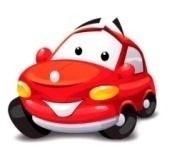 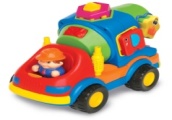 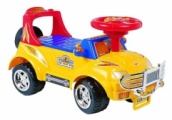 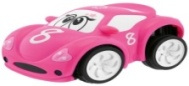 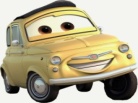 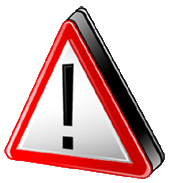 - кнопка возврата на игровое поле
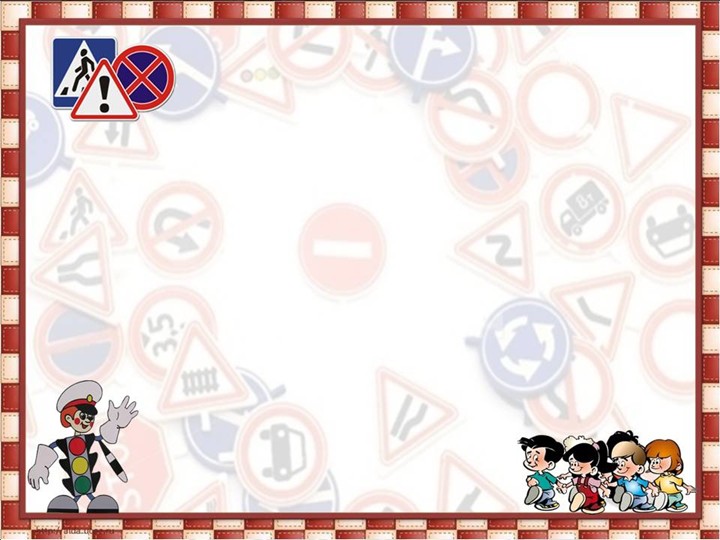 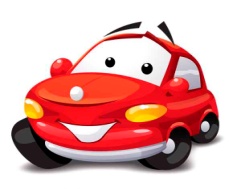 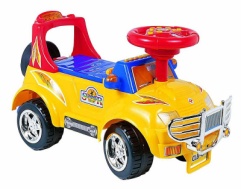 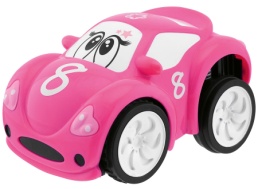 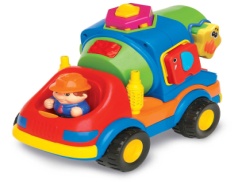 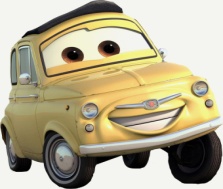 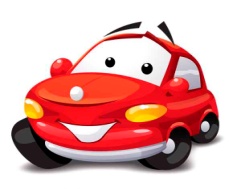 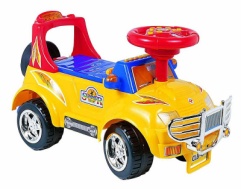 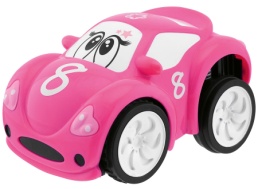 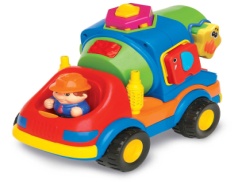 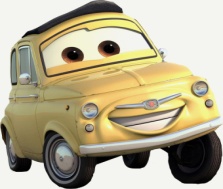 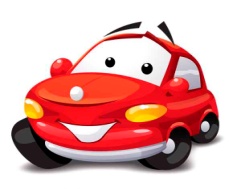 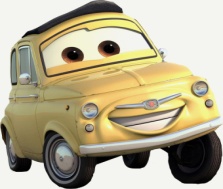 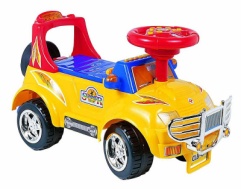 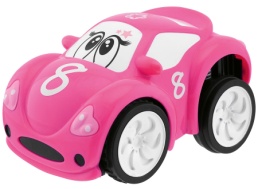 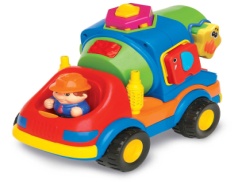 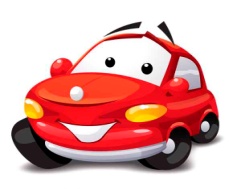 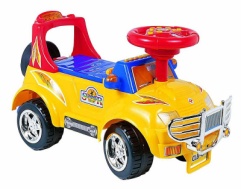 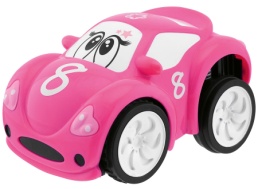 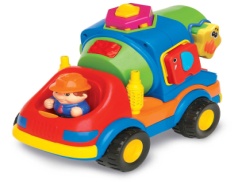 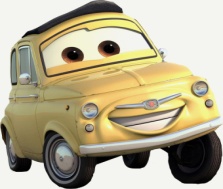 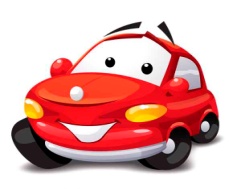 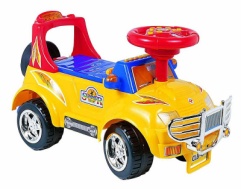 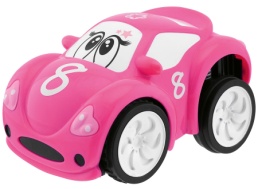 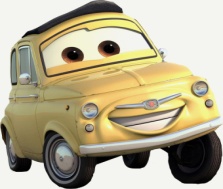 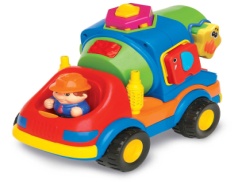 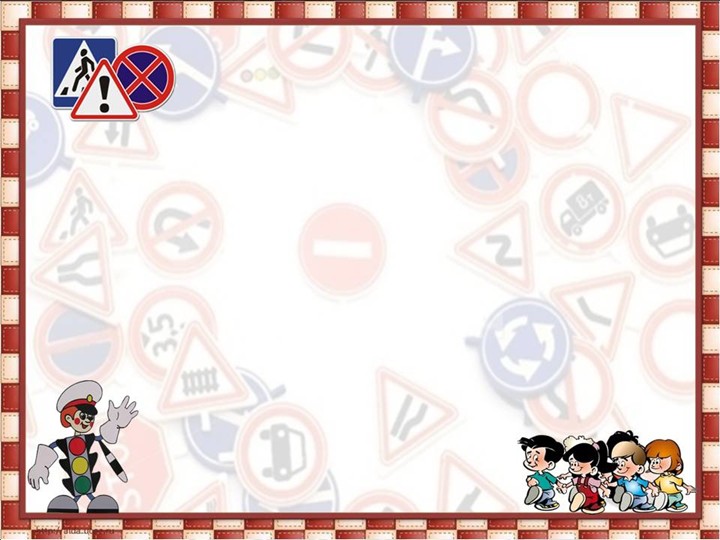 10 баллов
Здесь не катится автобус.Здесь трамваи не пройдут.Здесь спокойно пешеходыВдоль по улице идут.Для машин и для трамваяПуть-дорога есть другая.
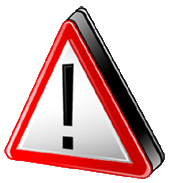 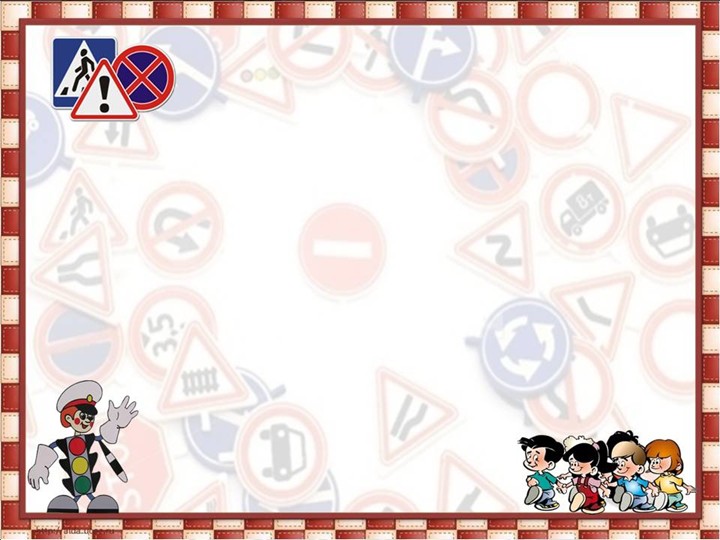 10 баллов
ТРОТУАР
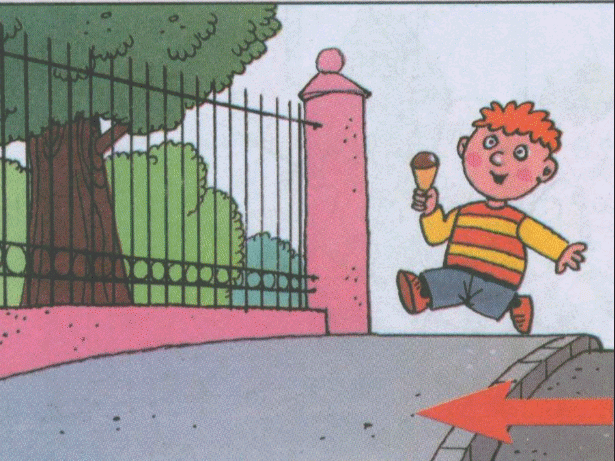 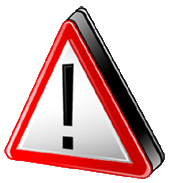 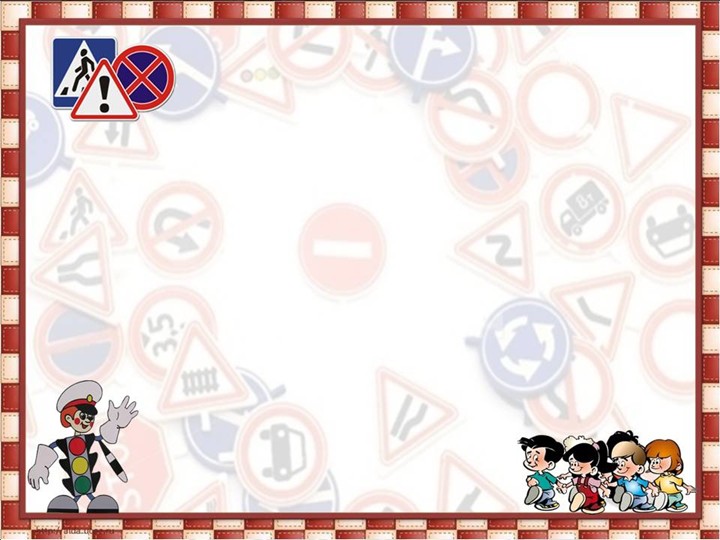 20 баллов
Какие бывают виды 
пешеходных переходов?
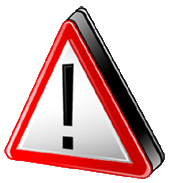 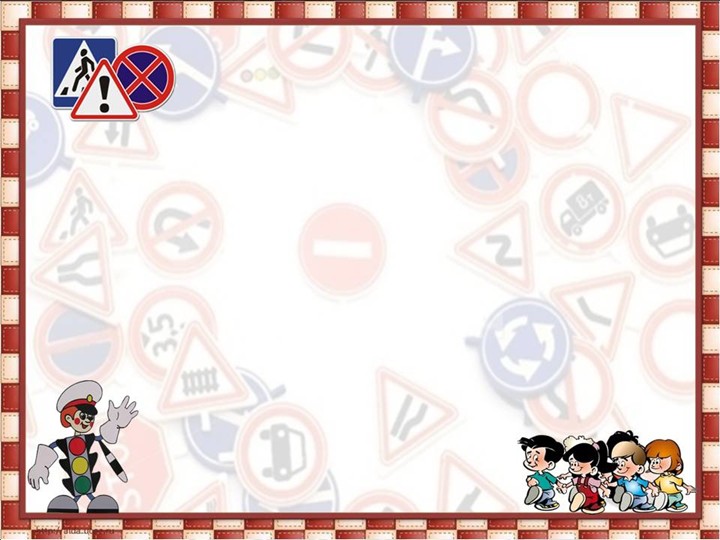 20 баллов
Надземный переход
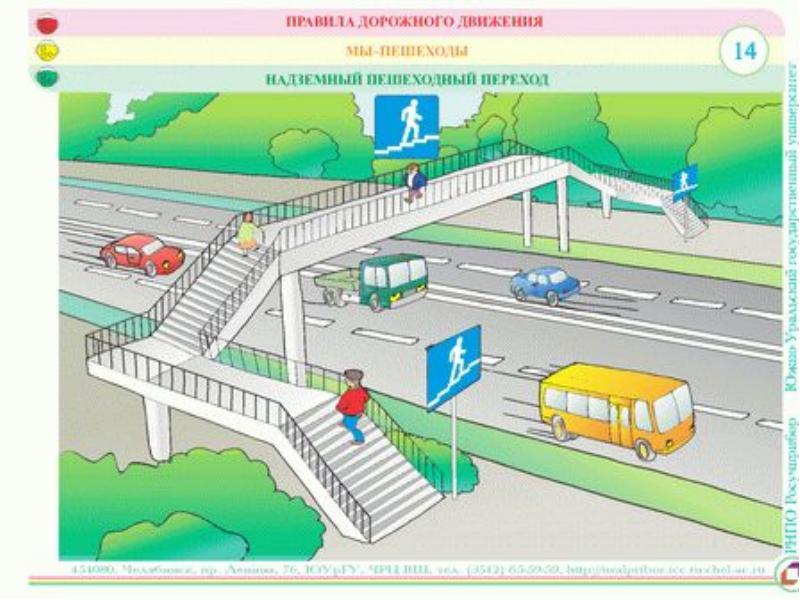 Наземный переход
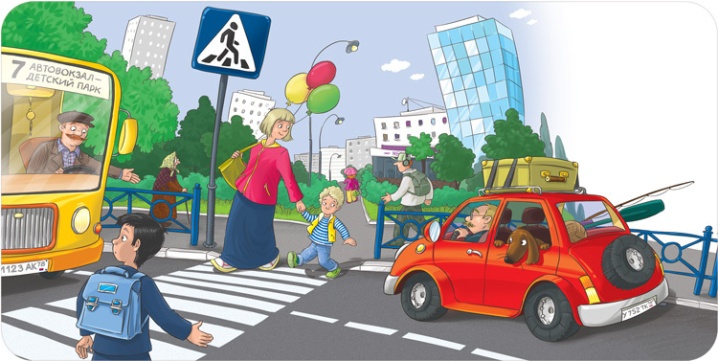 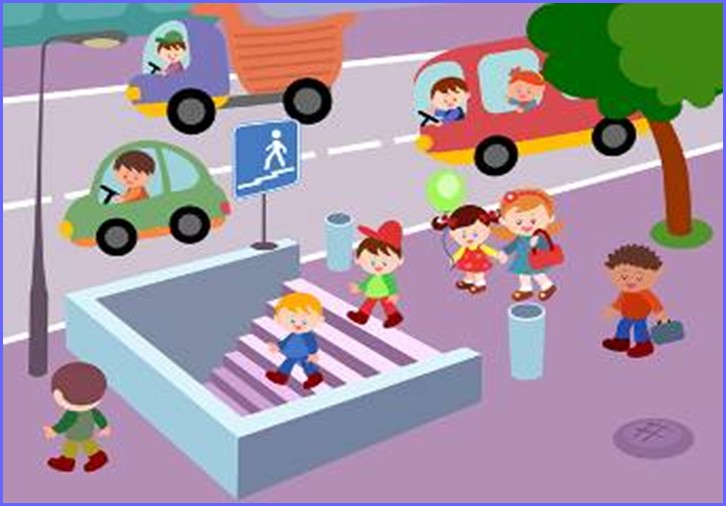 Подземный переход
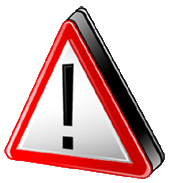 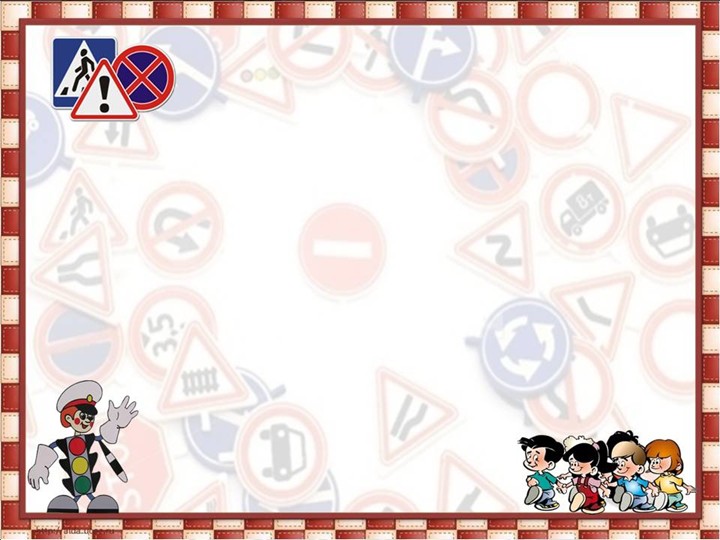 30 баллов
Место пересечения, примыкания 
или разветвления дорог называется…
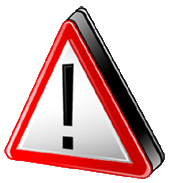 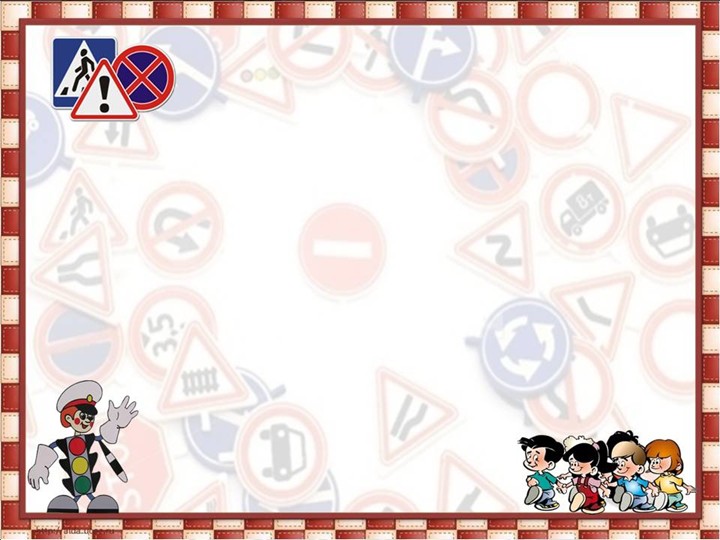 30 баллов
ПЕРЕКРЁСТОК
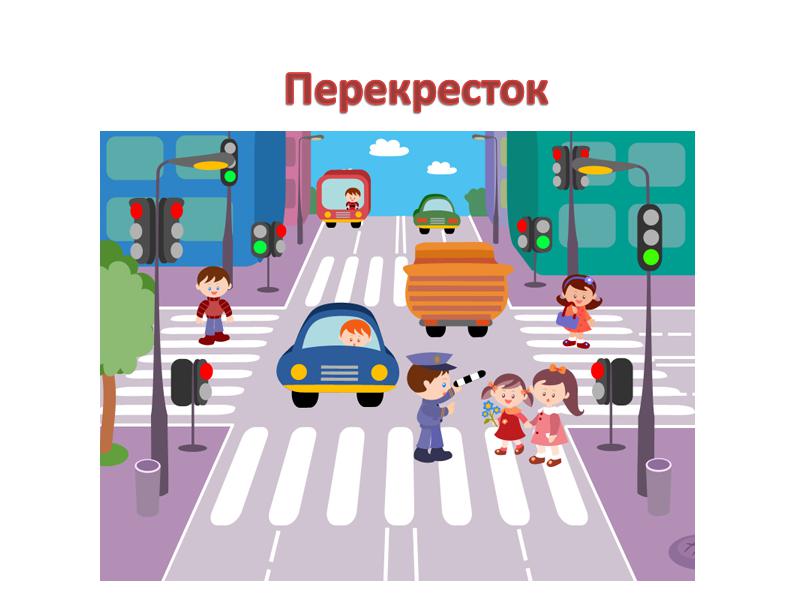 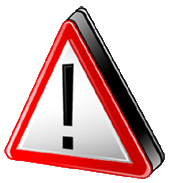 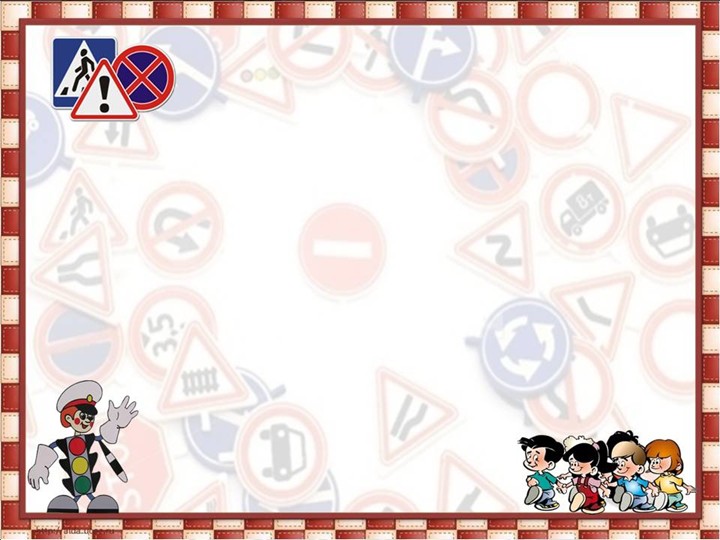 40 баллов
Как переходить регулируемый перекрёсток?
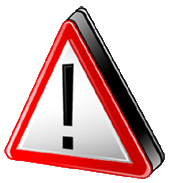 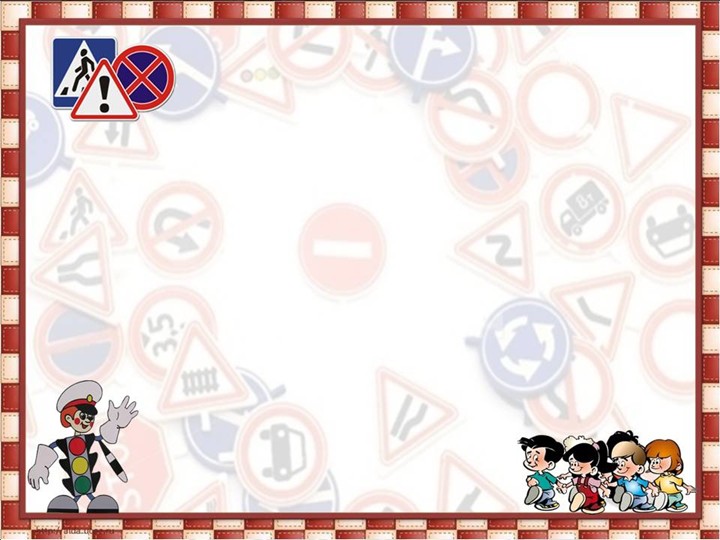 40 баллов
Пешеходы должны переходить регулируемые перекрёстки на разрешающие сигналы светофора или регулировщика
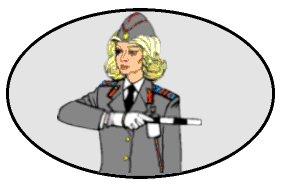 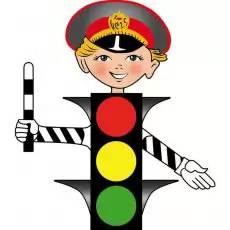 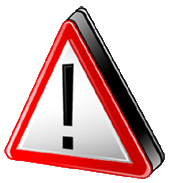 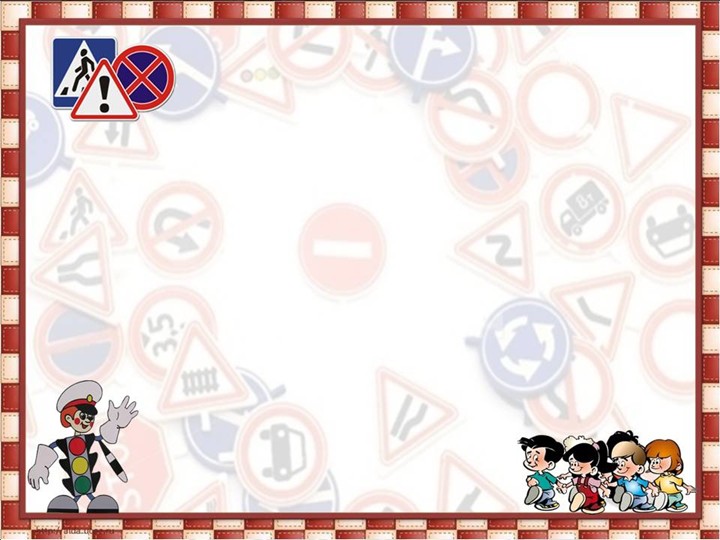 50 баллов
Как переходить 
нерегулируемый перекрёсток?
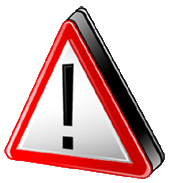 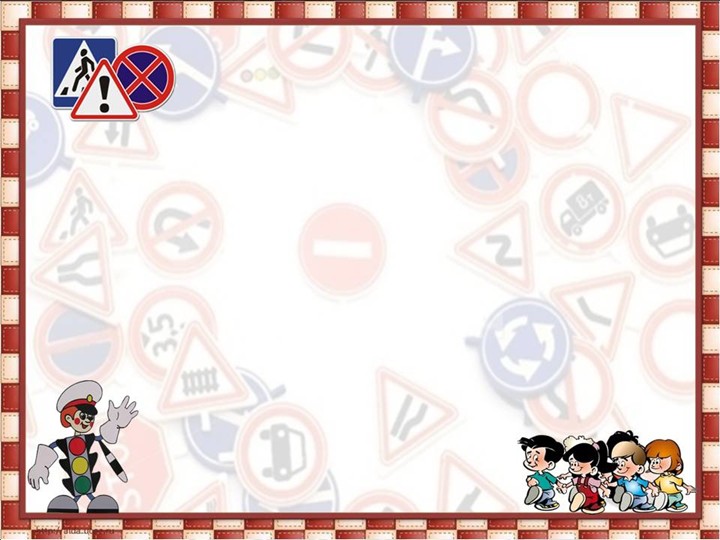 50 баллов
Переходить дорогу на нерегулируемом перекрёстке следует по обозначенному пешеходному переходу. Если его нет, тогда дорогу в этом месте надо переходить по воображаемой линии продолжения тротуаров.
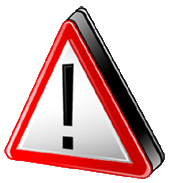 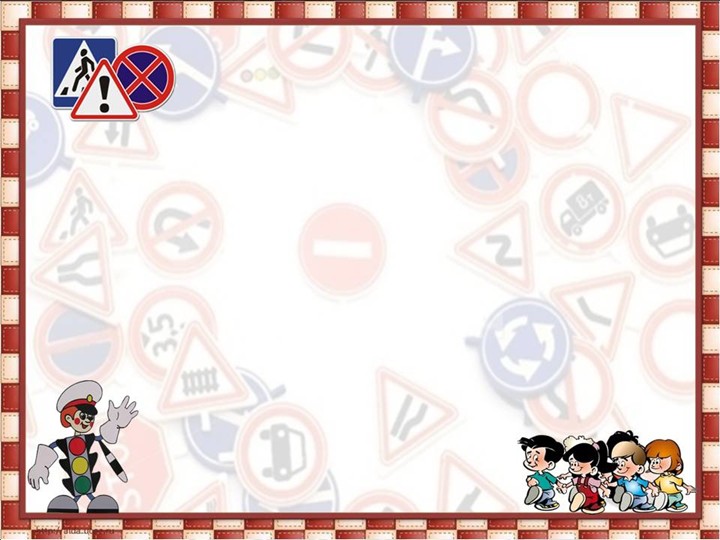 10 баллов
Перечислите значения 
поочередно загорающихся 
сигналов светофора.
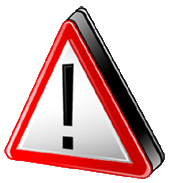 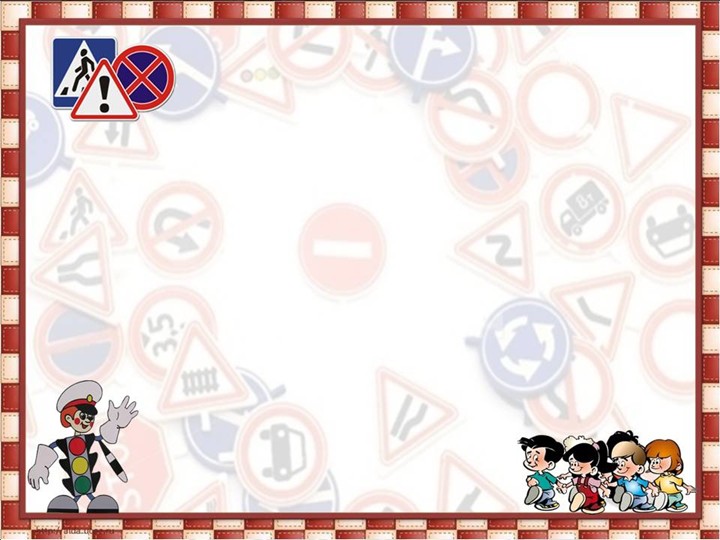 10 баллов
Зелёный сигнал - разрешает движение, зеленый мигающий разрешает движение и информирует, что время его действия истекает и вскоре будет включен запрещающий сигнал
Жёлтый сигнал - запрещает движение, желтый мигающий разрешает движение и предупреждает об опасности.
Красный сигнал - запрещает движение, в том числе и мигающий.
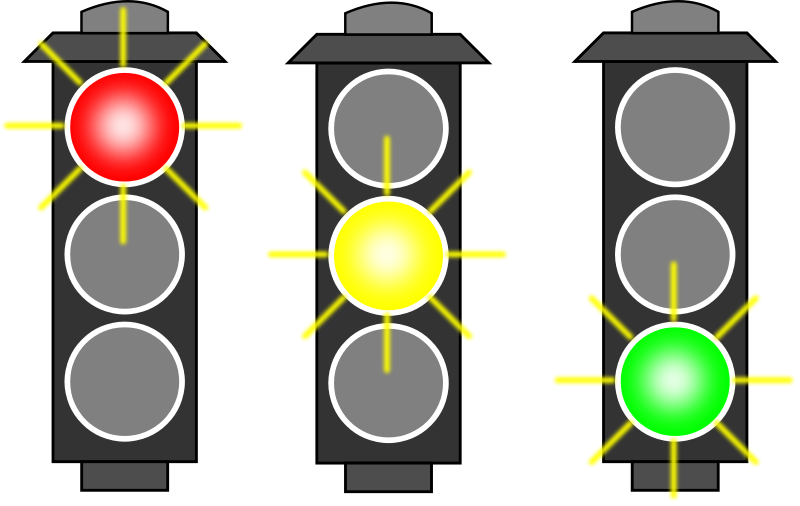 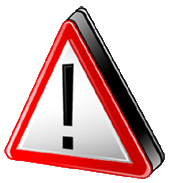 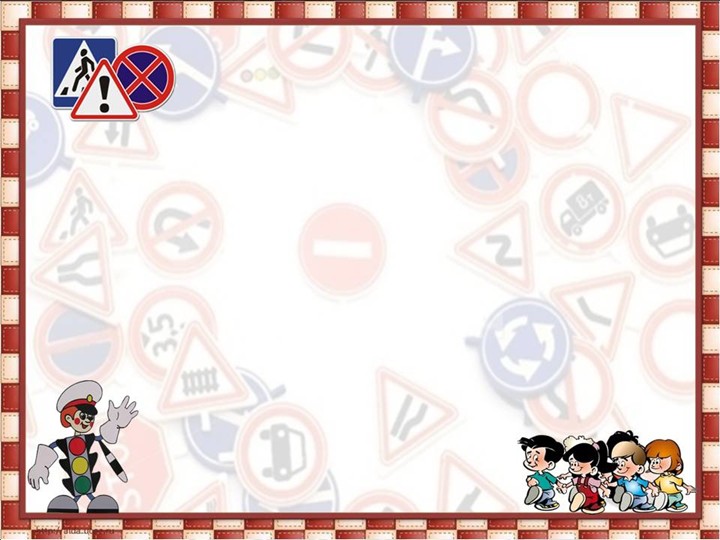 20 баллов
Какие бывают виды дорожных светофоров?
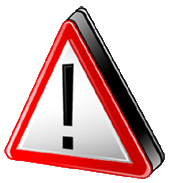 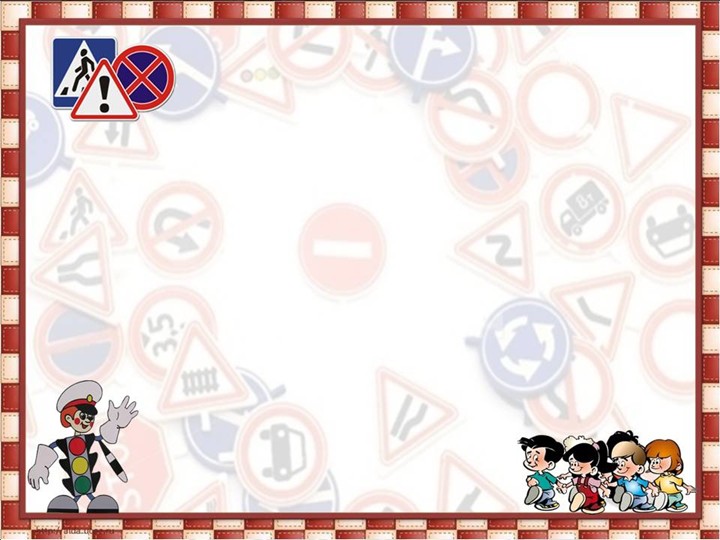 20 баллов
Пешеходный светофор
Транспортный светофор
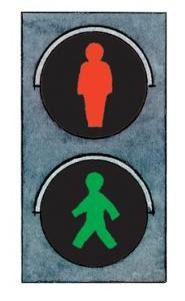 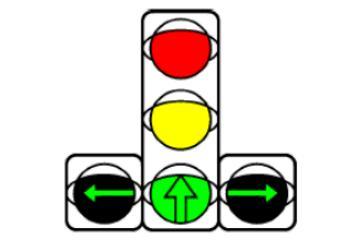 Светофор для велосипедистов
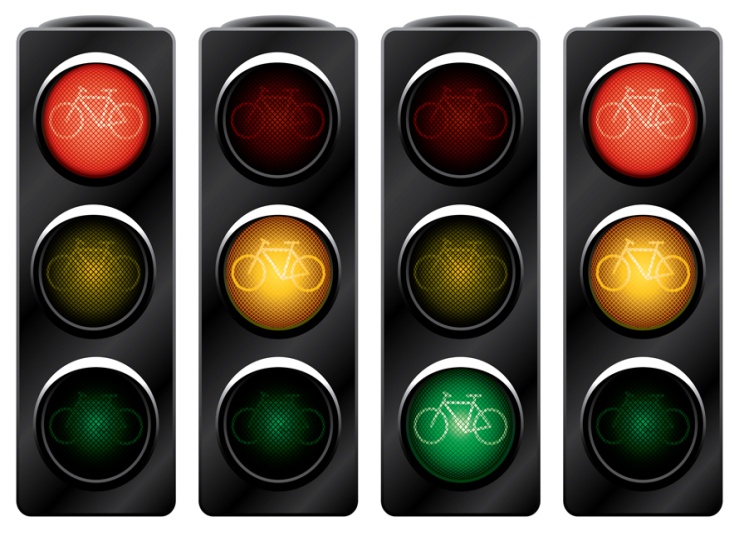 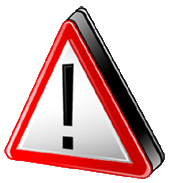 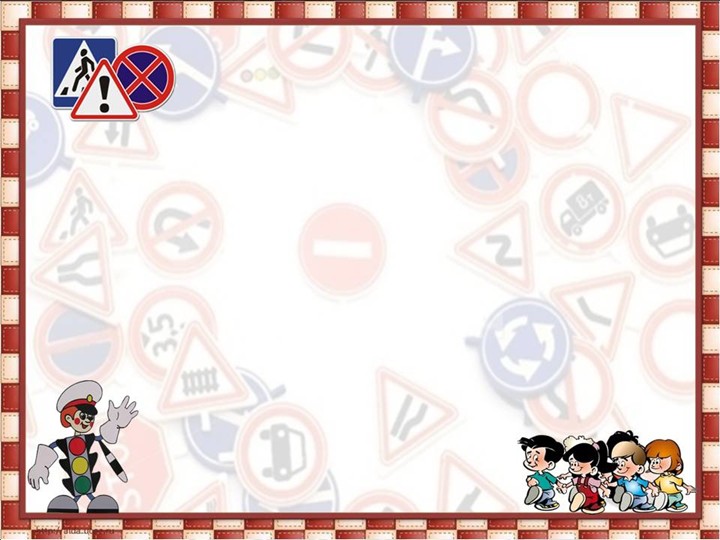 Право выбора вопроса переходит к соперникам
30 баллов
Уступи дорогу
(Право выбора вопроса переходит к соперникам)
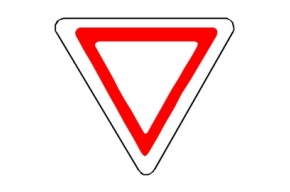 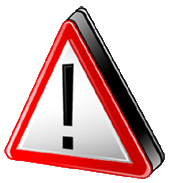 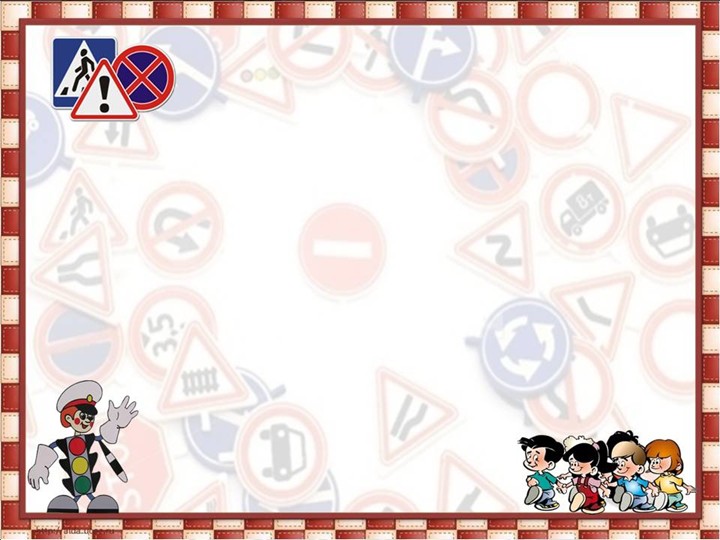 40 баллов
Как поступить, если горит 
красный сигнал светофора,
 а машин – нет?
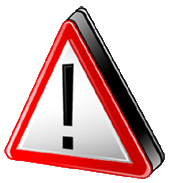 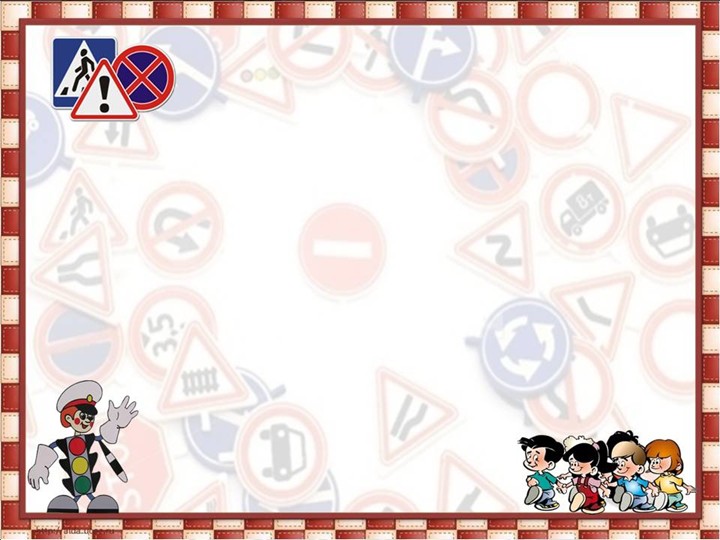 40 баллов
Дорогу переходить 
на красный сигнал светофора 
строго запрещено!!!
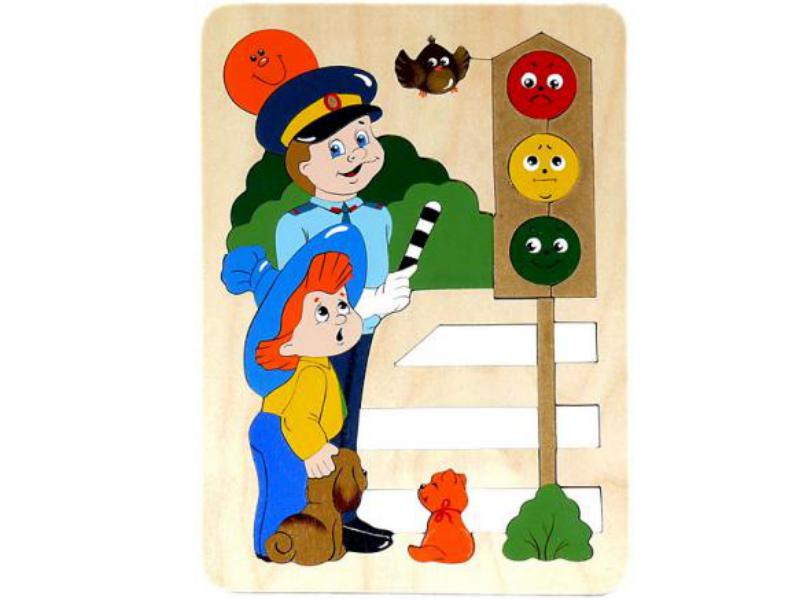 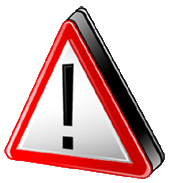 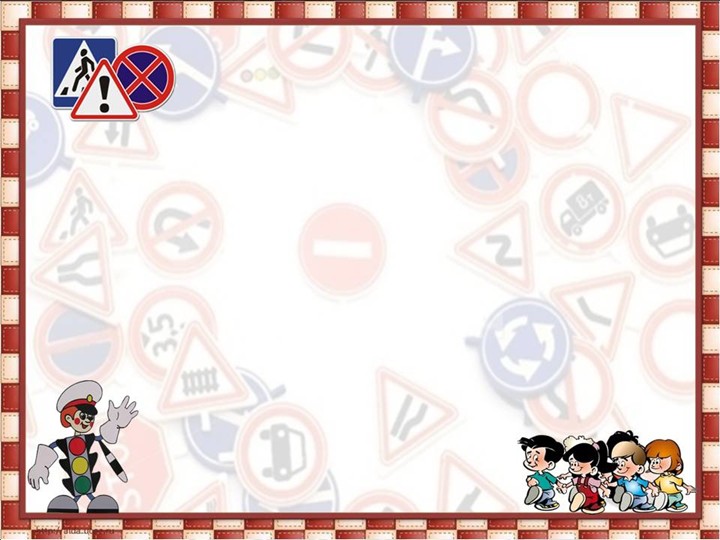 50 баллов
Какому сигналу светофора соответствует каждое положение регулировщика?
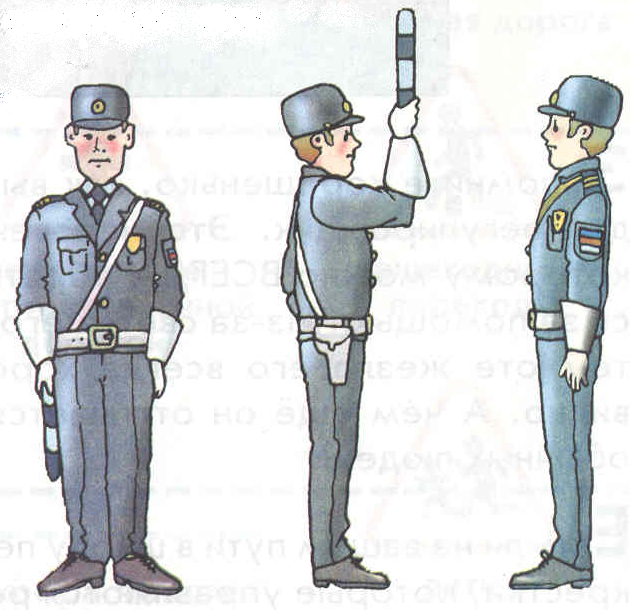 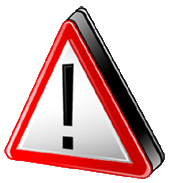 1
2
3
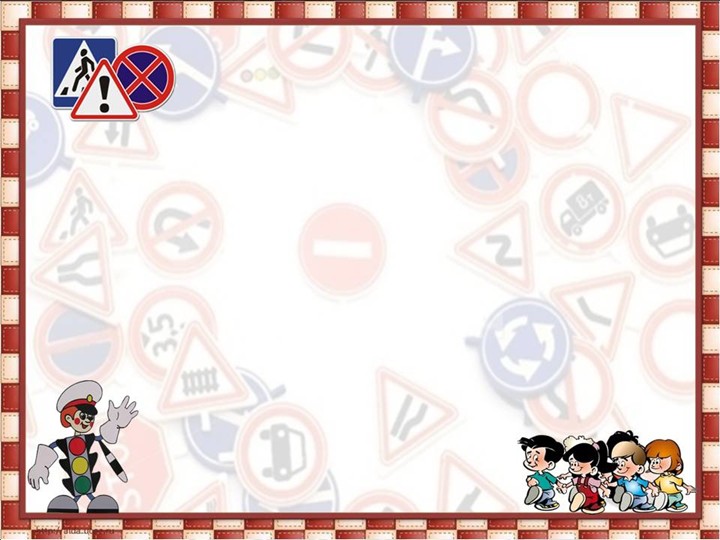 50 баллов
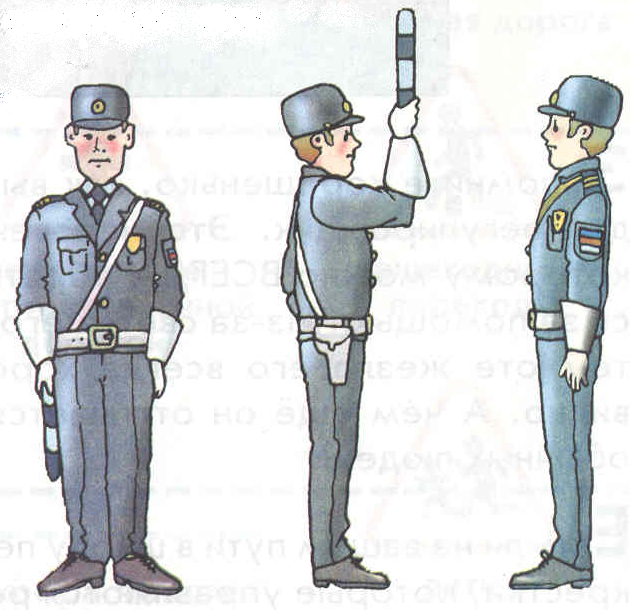 зеленый
красный
желтый
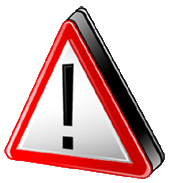 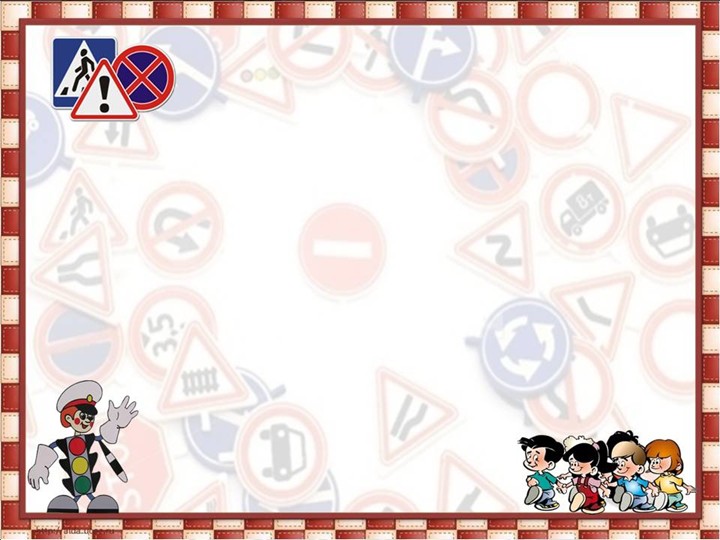 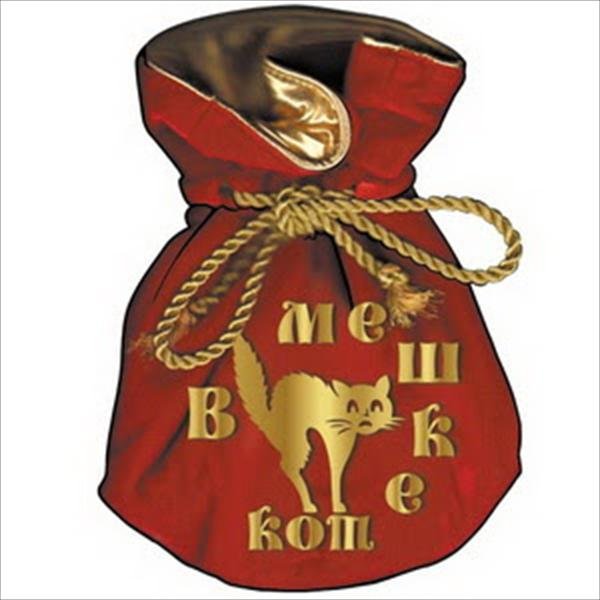 10 баллов
Право ответить переходит к соперникам
Какой дорожный знак называется «Велосипедная дорожка»?
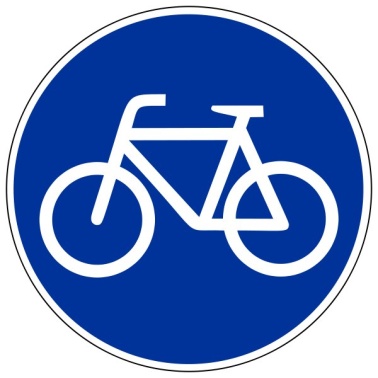 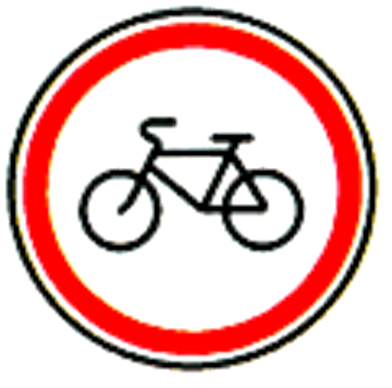 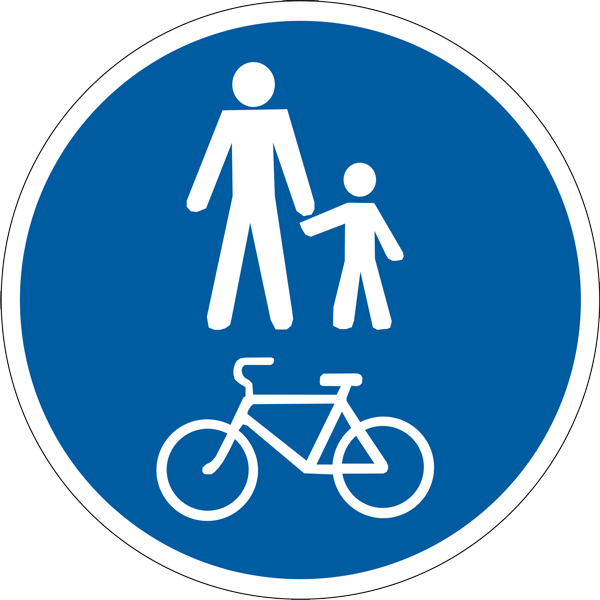 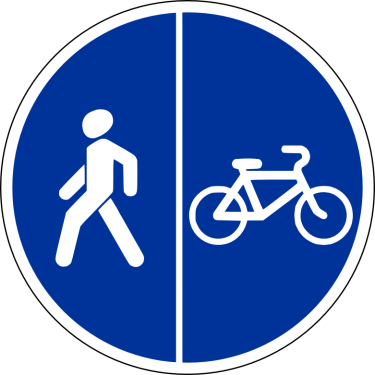 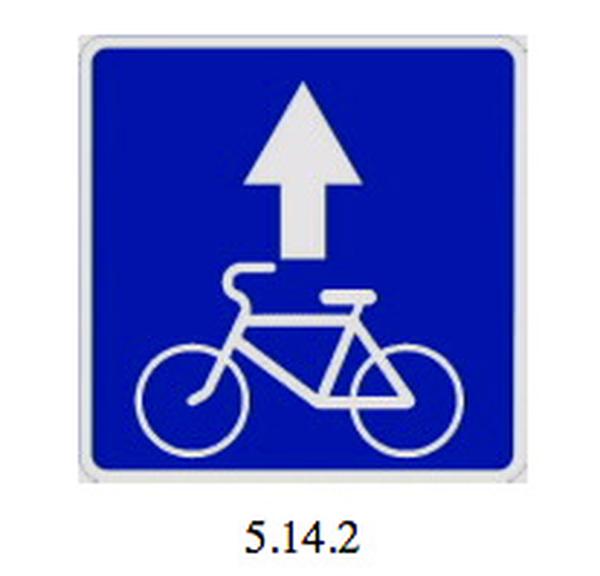 1                          2                             3                            4                           5
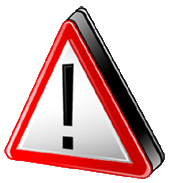 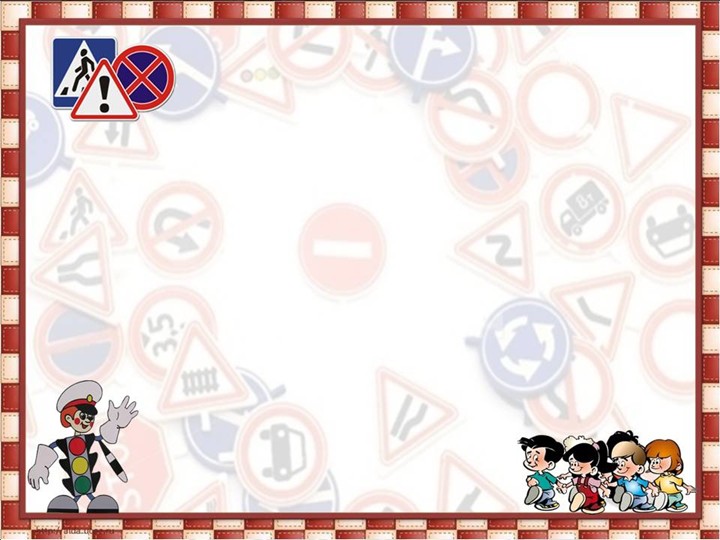 10 баллов
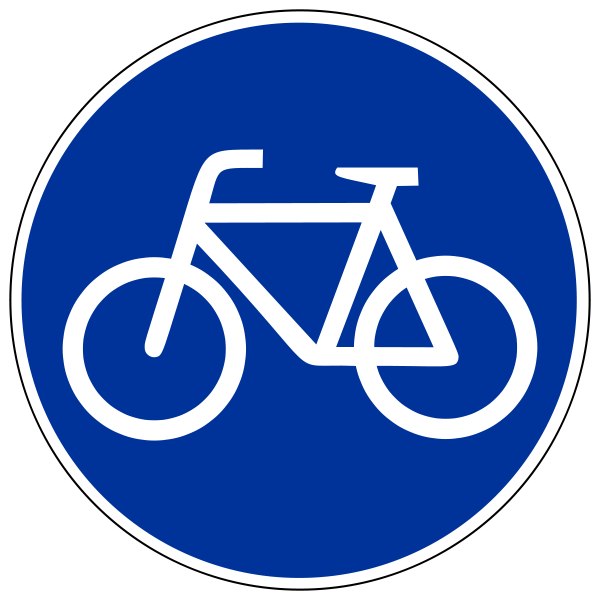 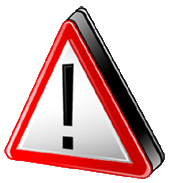 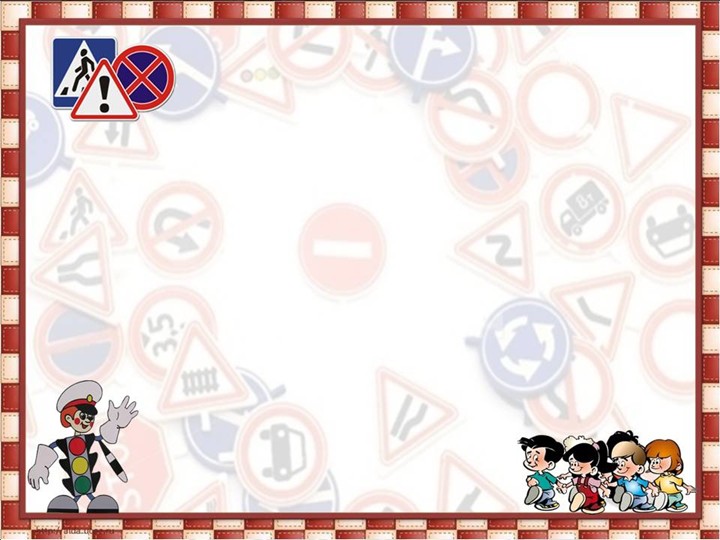 20 баллов
Отгадай загадку:
Знак ребят предупреждает
От несчастья ограждает:
«Переезд! Во всю гляди!
За шлагбаумом следи»
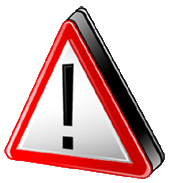 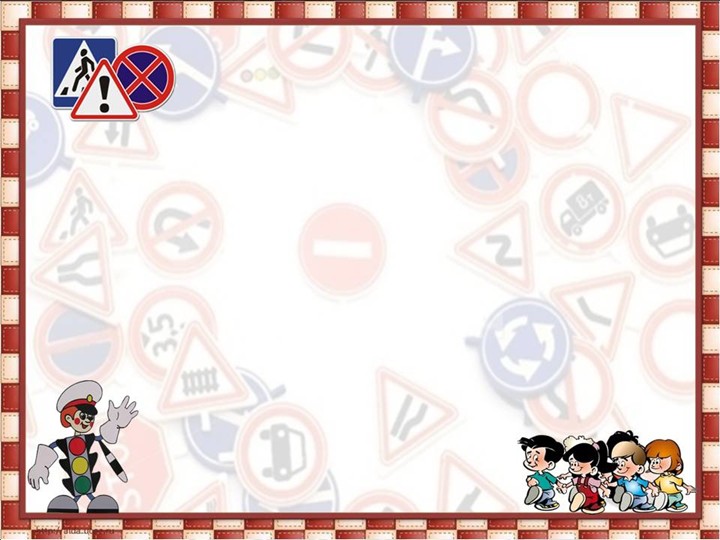 20 баллов
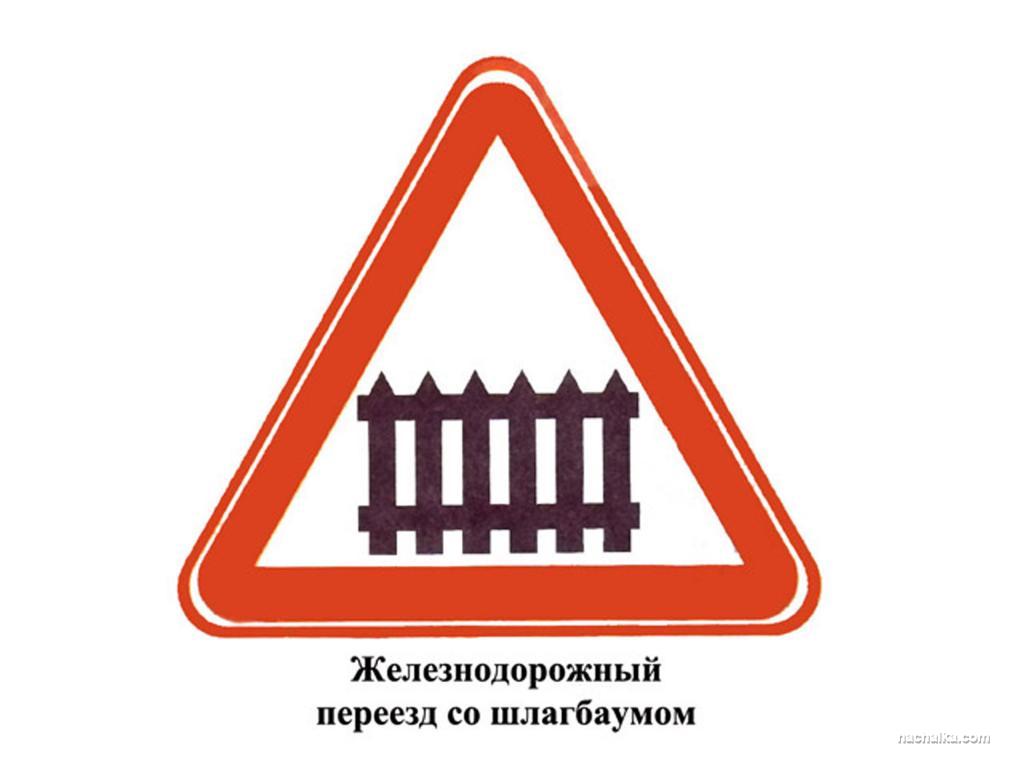 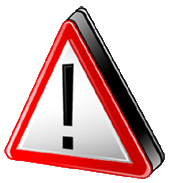 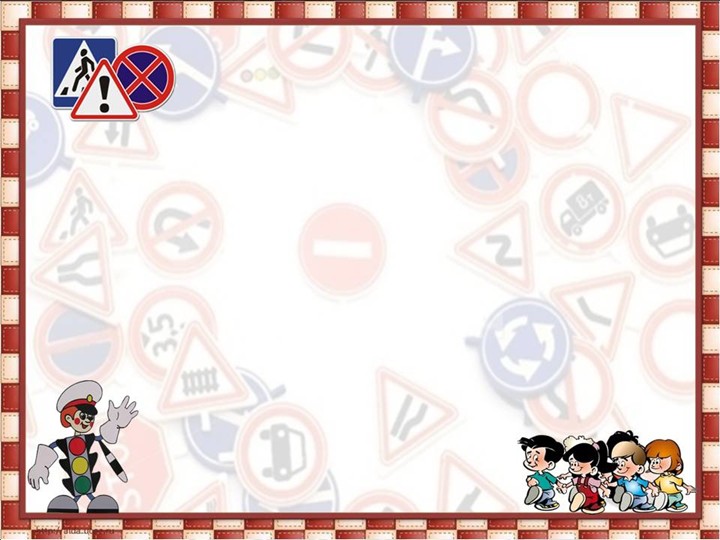 30 баллов
Какой знак запрещает движение пешеходов?
 К какой группе он относится?
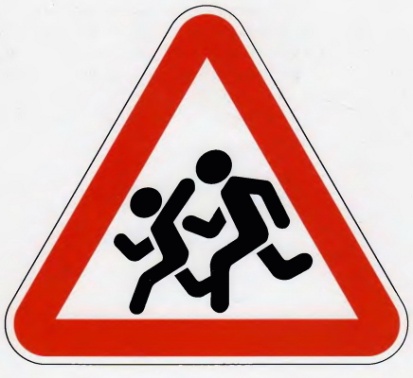 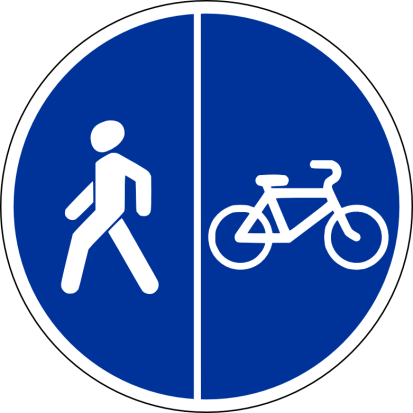 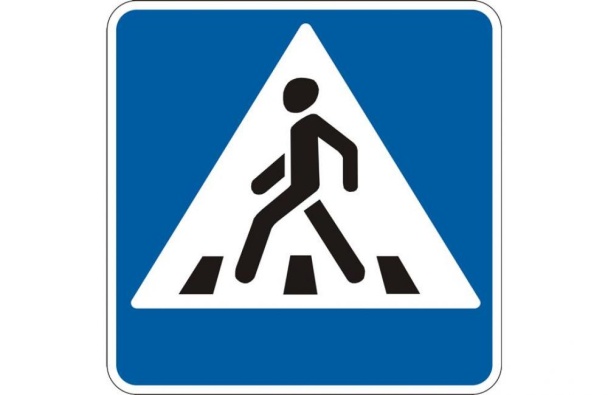 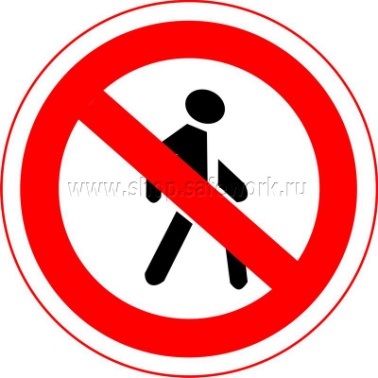 1                                  2                                   3                                 4
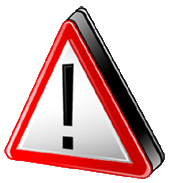 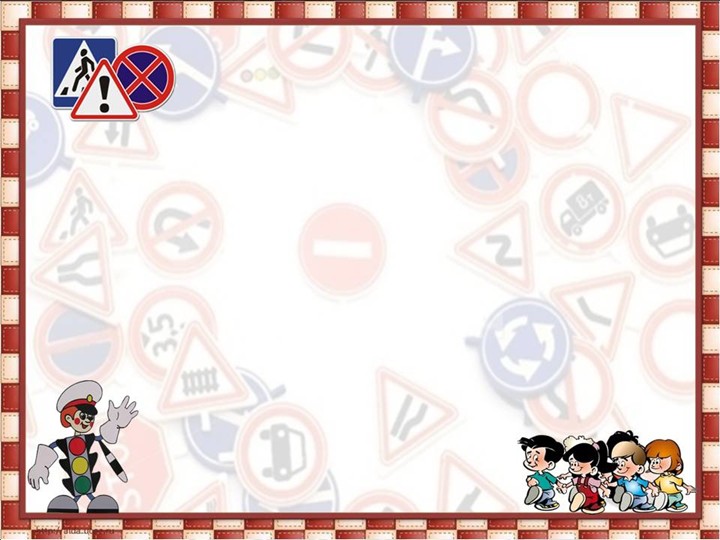 30 баллов
Запрещающий дорожный знак 
«Движение пешеходов запрещено»
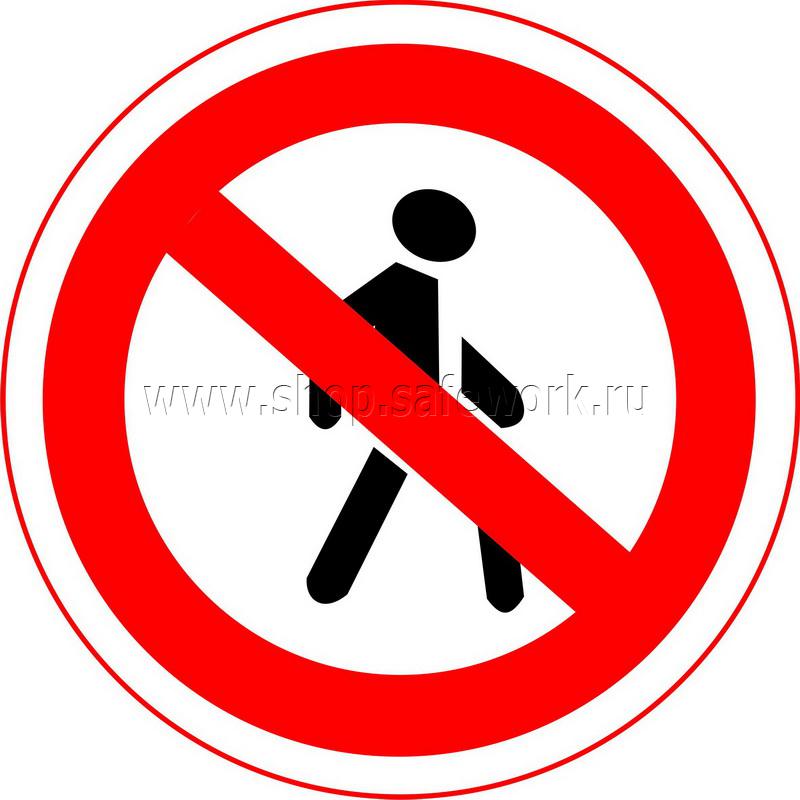 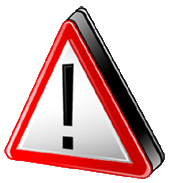 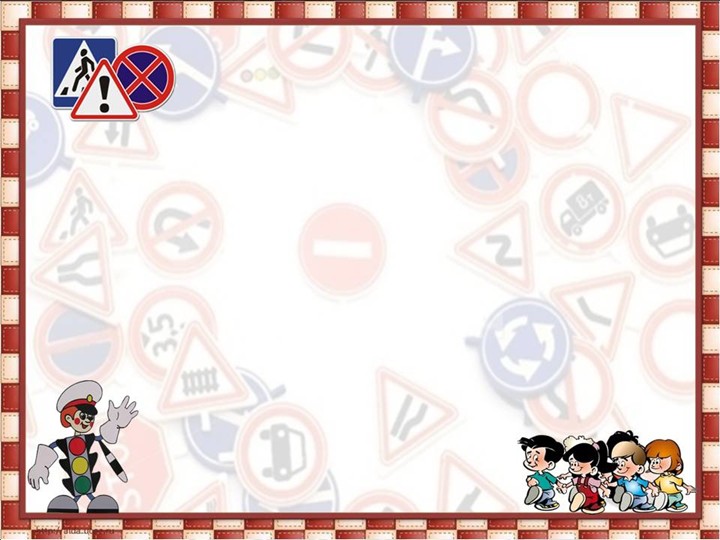 40 баллов
К какой группе относятся знаки? 
Назови каждый знак.
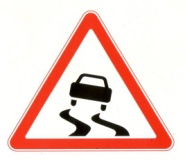 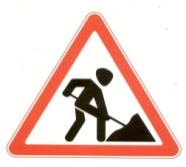 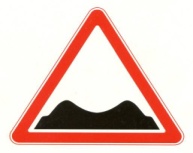 1                                                     2                                                3
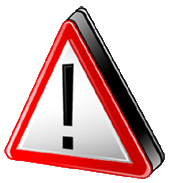 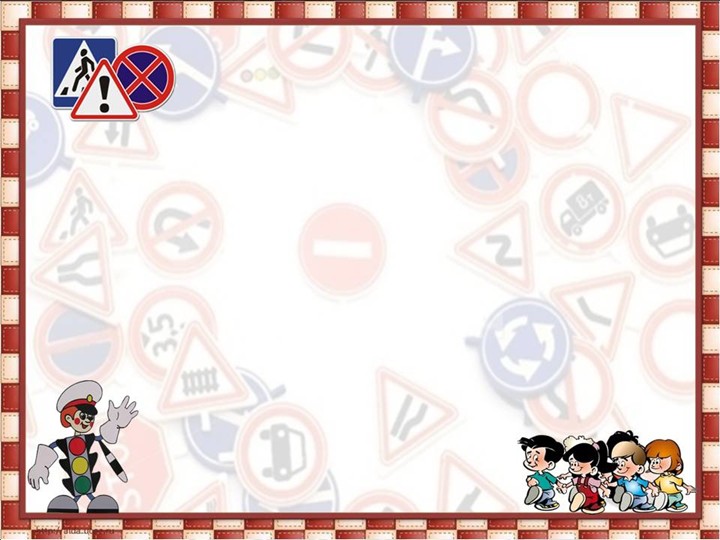 40 баллов
Предупреждающие знаки
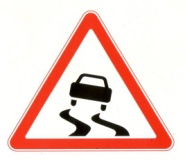 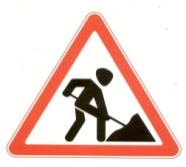 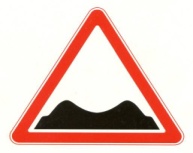 «Скользкая дорога»
«Ремонтные работы»
«Неровная дорога
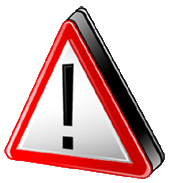 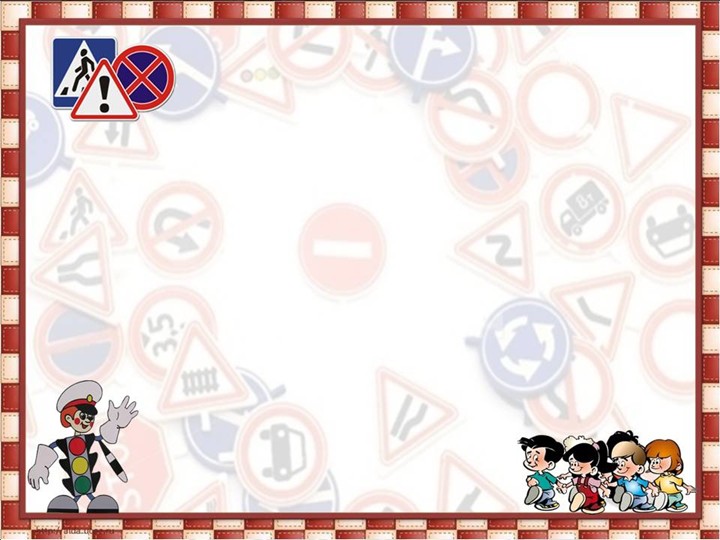 50 баллов
Какой знак лишний? Почему? Назови каждый знак.
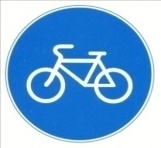 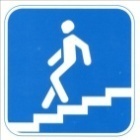 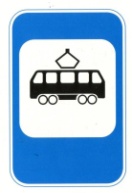 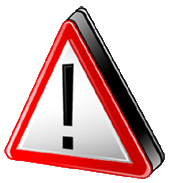 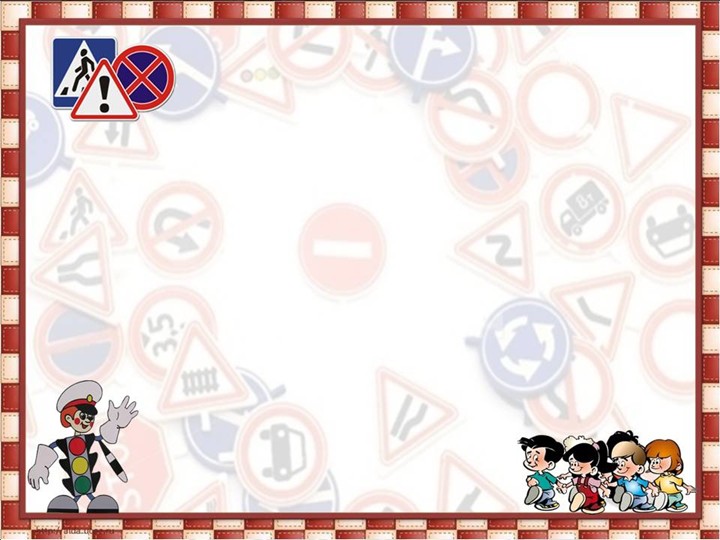 50 баллов
Лишний знак «Велосипедная дорожка», так как он относится к группе Предписывающих знаков
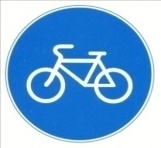 знаки Информационно – указательные
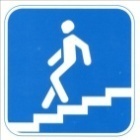 «Подземный пешеходный переход»
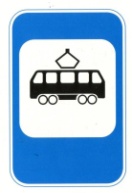 «Место трамвайной остановки»
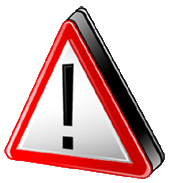 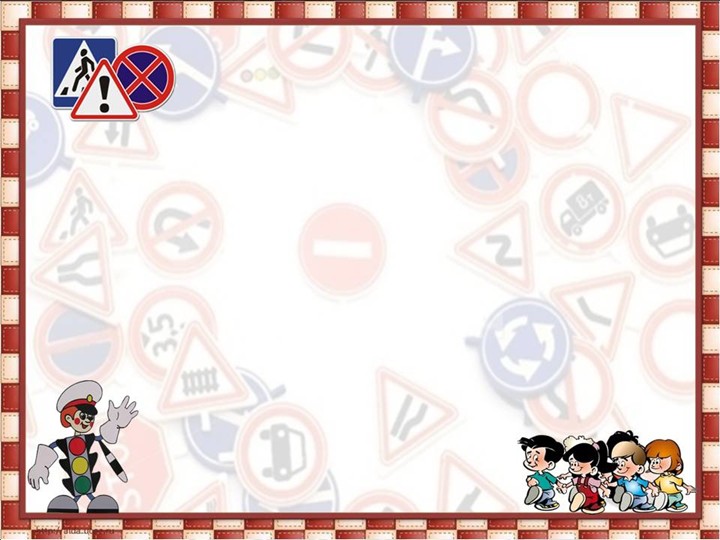 10 баллов
Назовите виды 
наземного пассажирского транспорта?
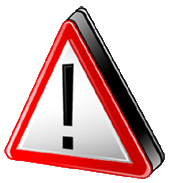 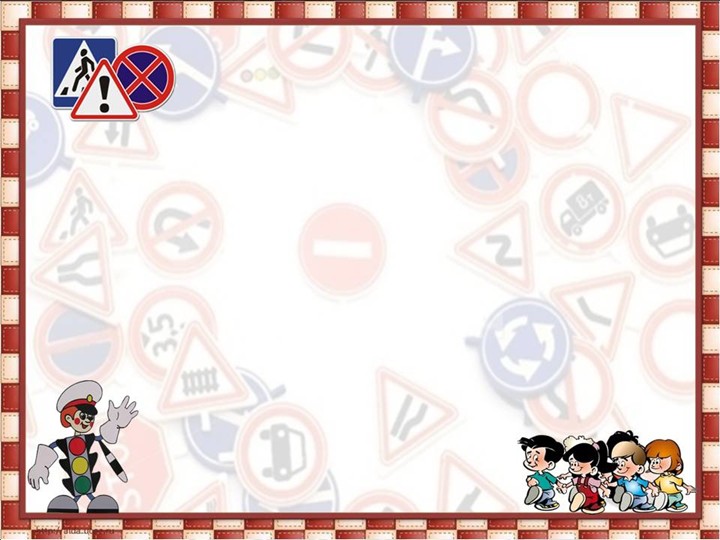 10 баллов
Виды наземного транспорта
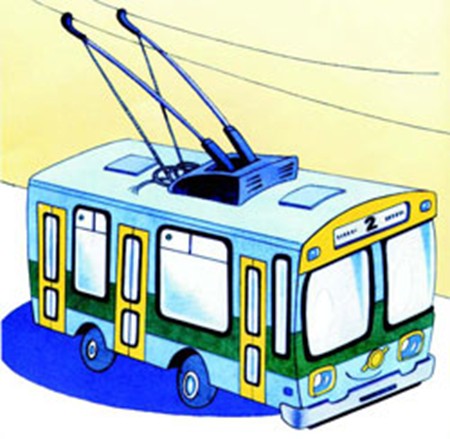 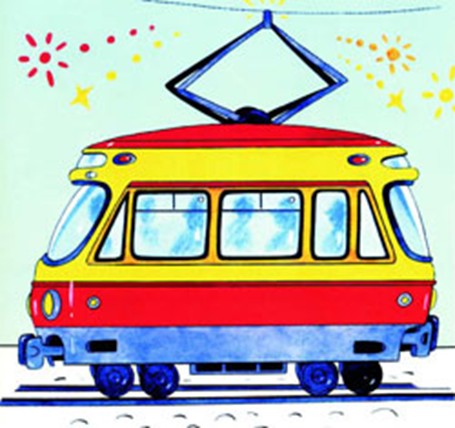 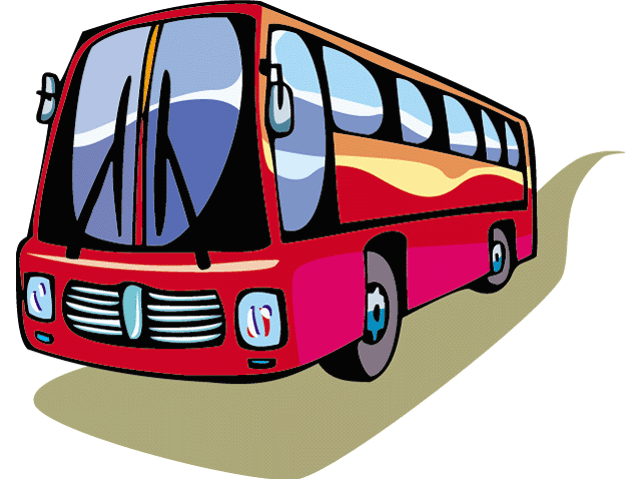 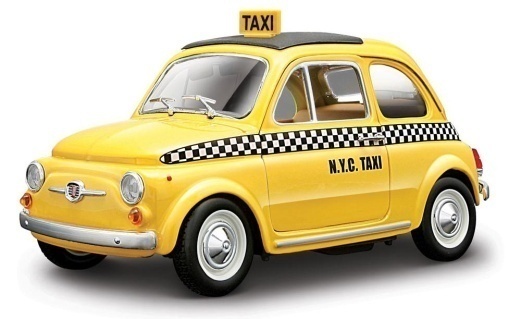 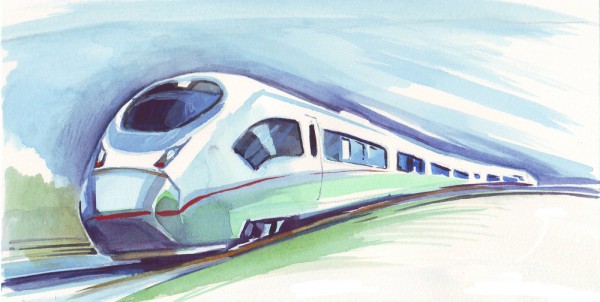 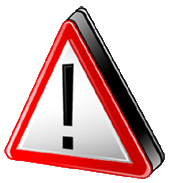 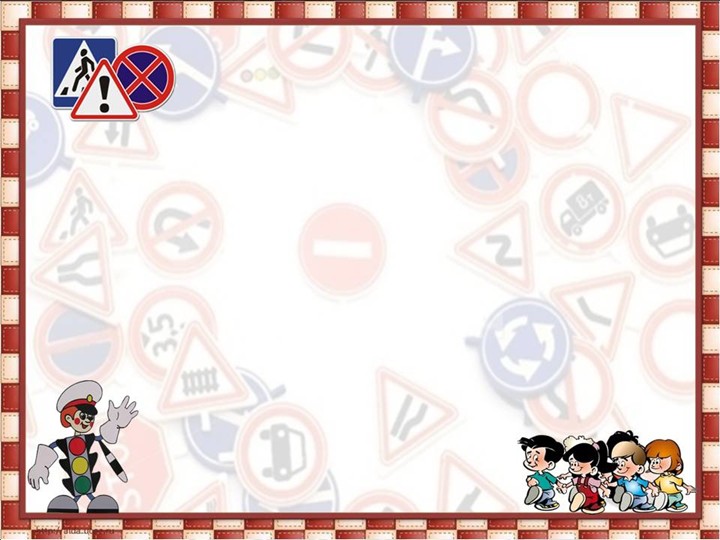 20 баллов
Где нужно стоять в ожидании
 пассажирского транспорта?
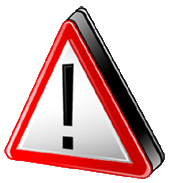 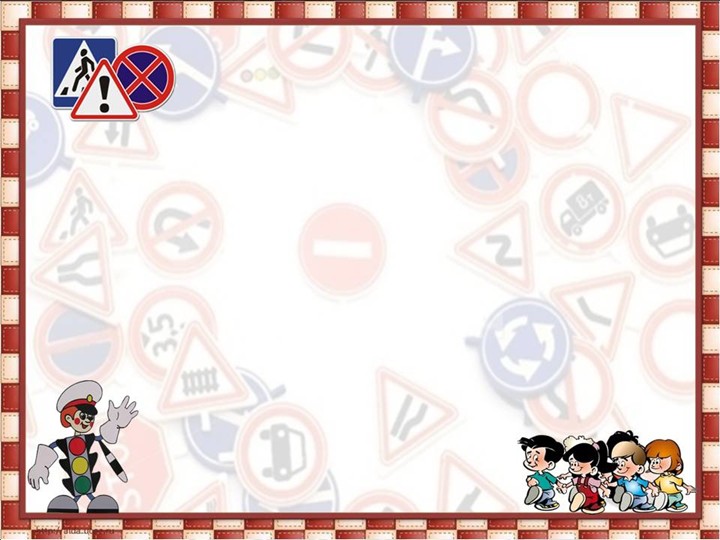 20 баллов
Пассажир должен находиться на автобусной остановке, посадочной площадке. 
Если посадочная площадка отсутствует, транспорт ожидают на тротуаре или обочине.
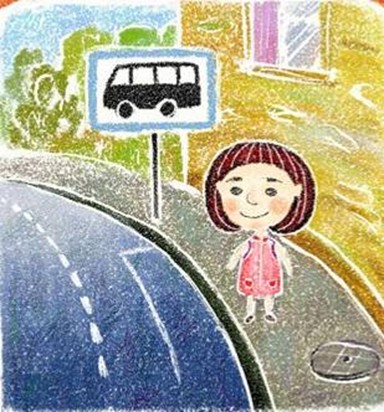 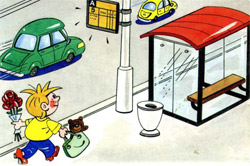 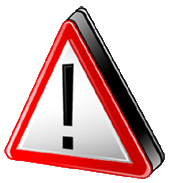 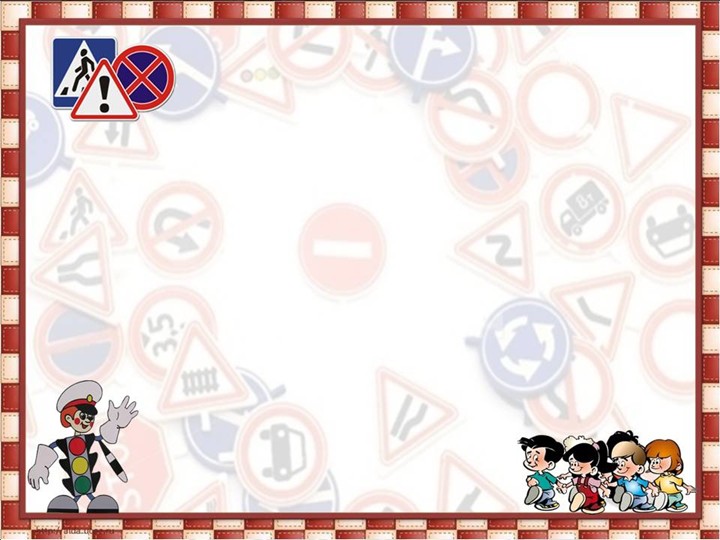 30 баллов
Как переходить дорогу при выходе из пассажирского транспорта?
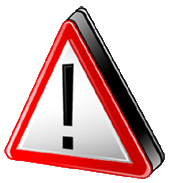 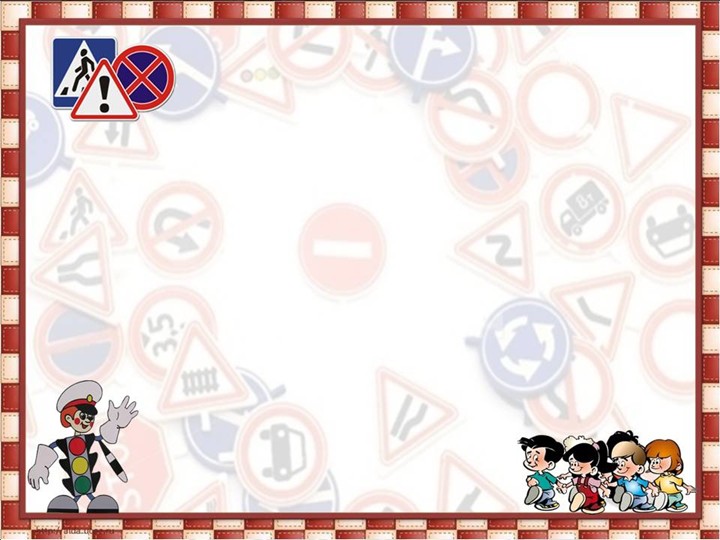 30 баллов
Надо подождать, пока транспорт уедет, чтобы он не мешал осмотру проезжей части. 
Внимательно посмотри, нет ли машин, а затем переходить дорогу по пешеходному переходу.
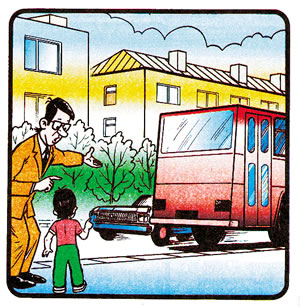 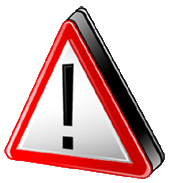 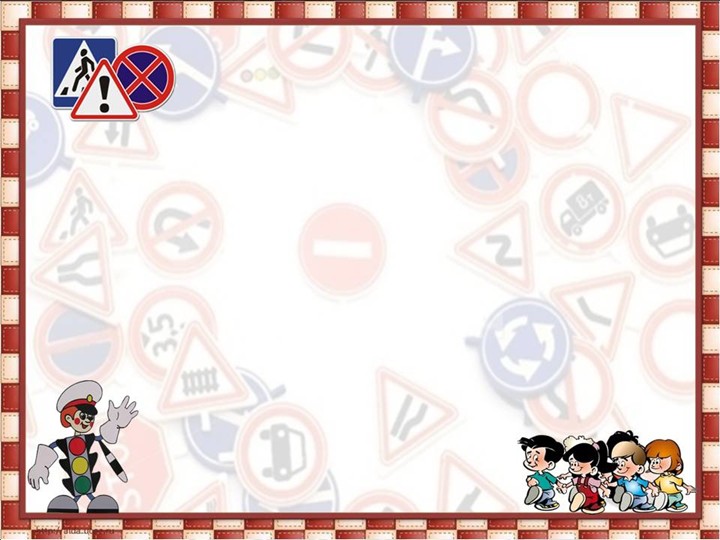 40 баллов
Когда надо выходить на проезжую часть для посадки в трамвай, если не обозначена посадочная площадка?
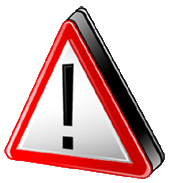 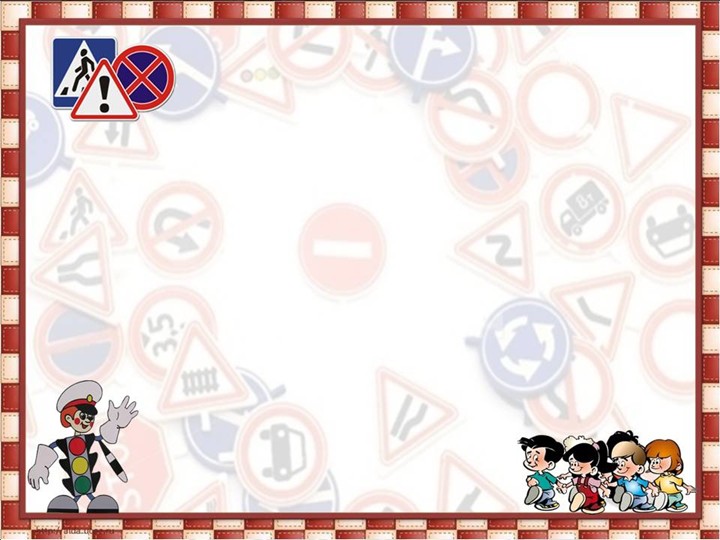 40 баллов
Когда трамвай прибыл на остановку, надо убедиться, что все машины остановились. После этого следует выходить на проезжую часть.
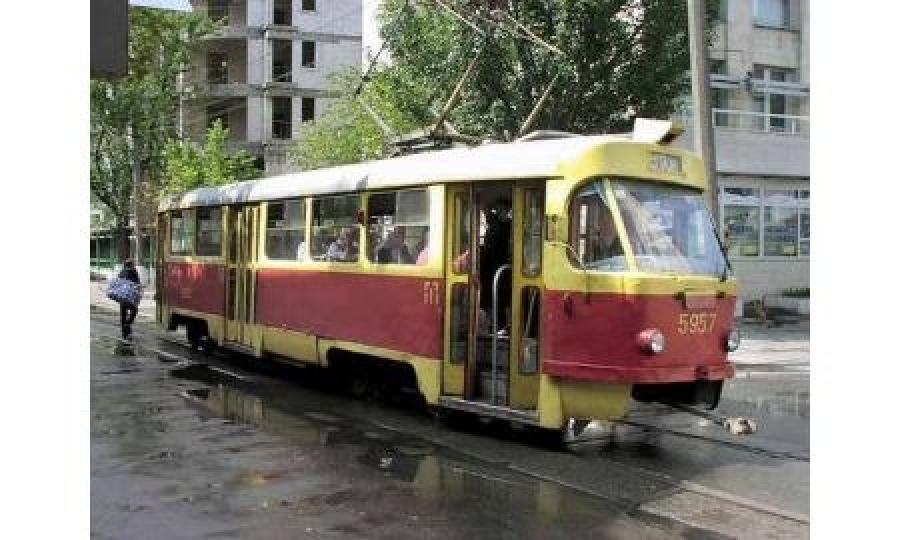 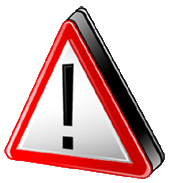 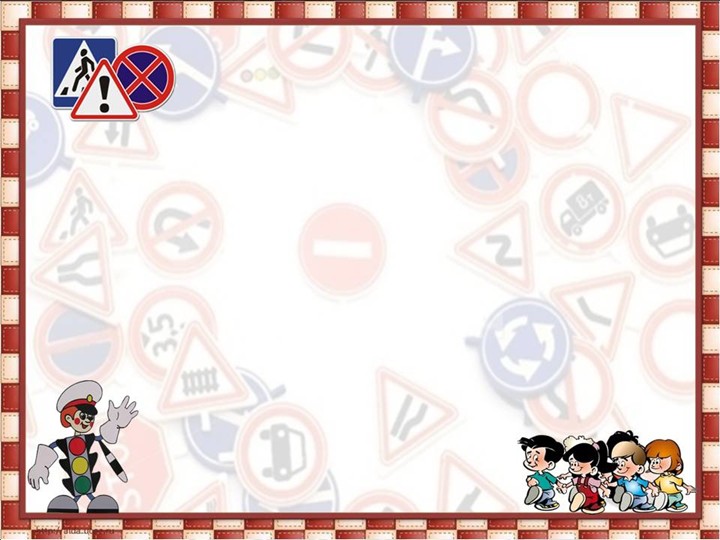 50 баллов
Какие правила поведения в транспорте нарушат дети?
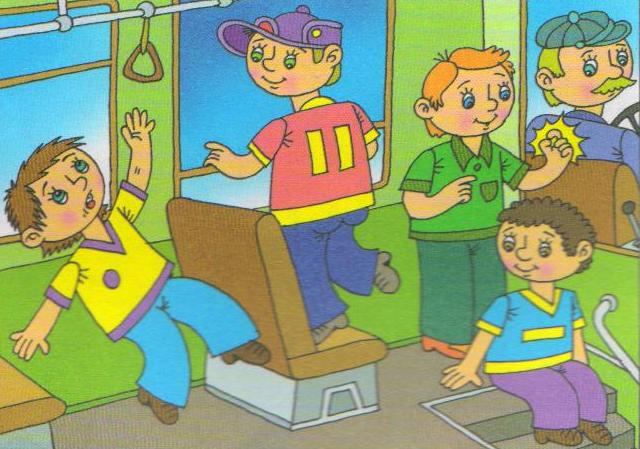 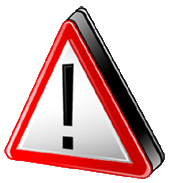 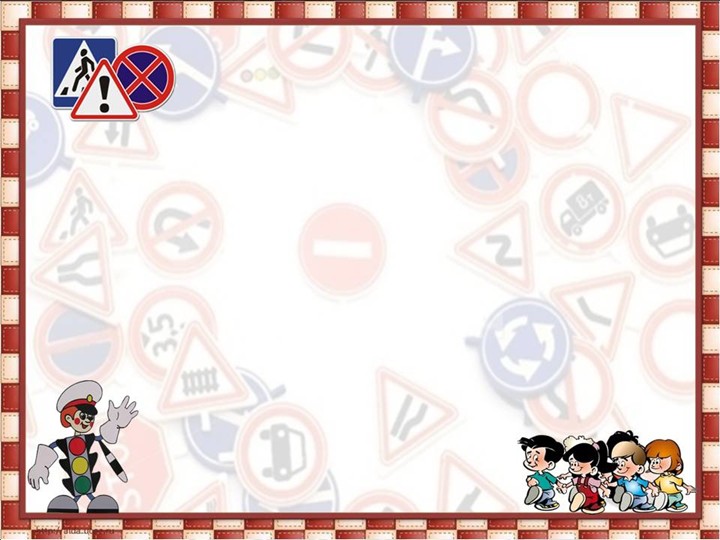 50 баллов
Нельзя высовываться из окон
Нельзя отвлекать водителя разговорами.
Нужно уступать место старшим и  нуждающимся.
В транспорте нельзя вести себя шумно и  толкать других пассажиров
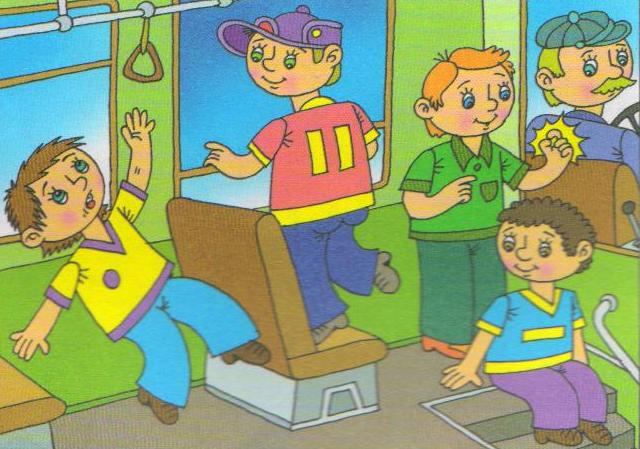 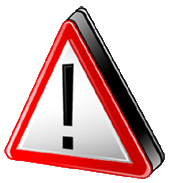 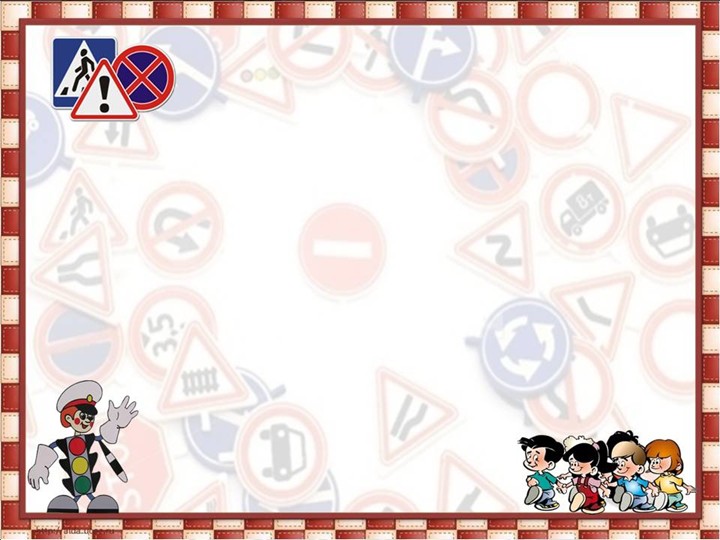 10 баллов
Почему нельзя выбегать на дорогу из-за кустов, деревьев, заборов?
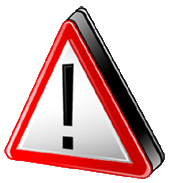 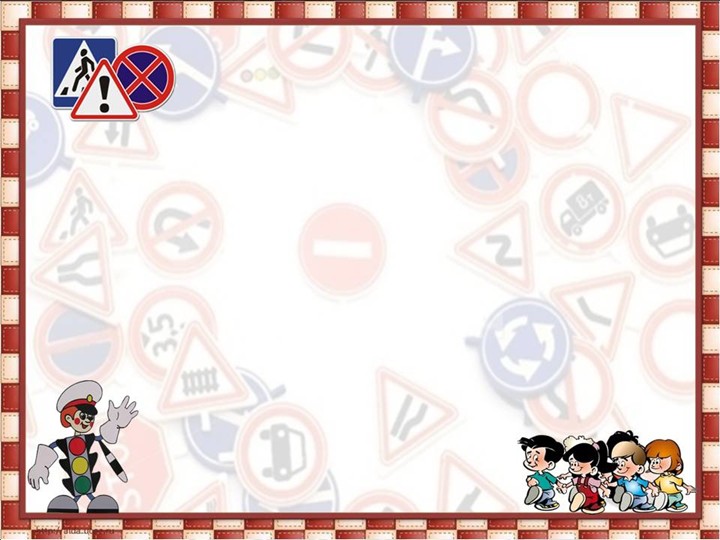 10 баллов
Кусты, деревья, забор мешают осмотреть дорогу и скрывают идущий по ней транспорт.
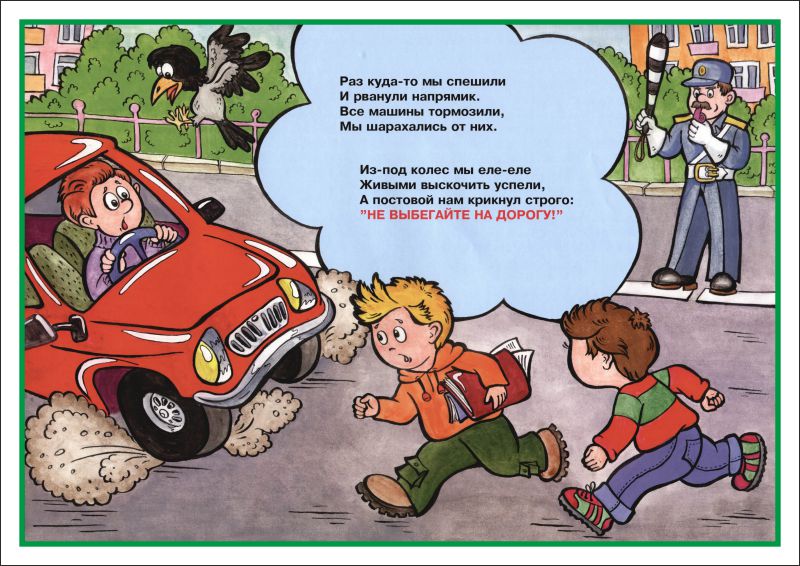 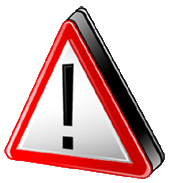 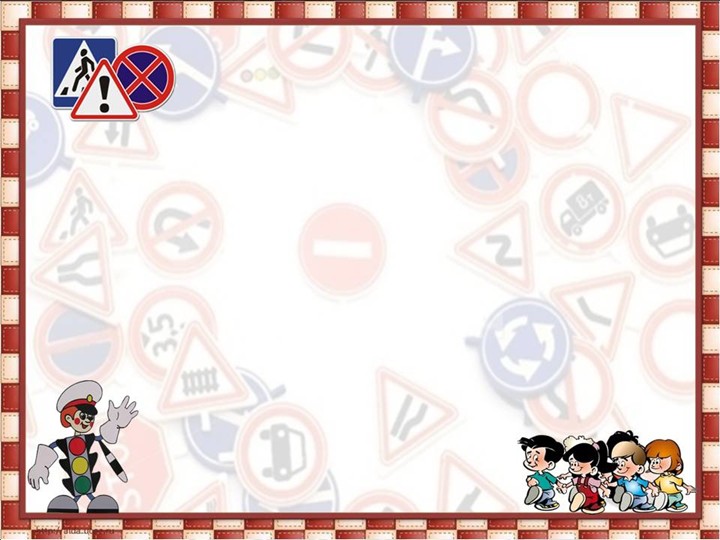 20 баллов
Где и в каком направлении разрешено двигаться пешеходам, если дорога проходит вне населённого пункта?
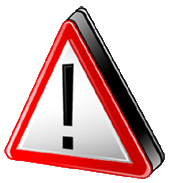 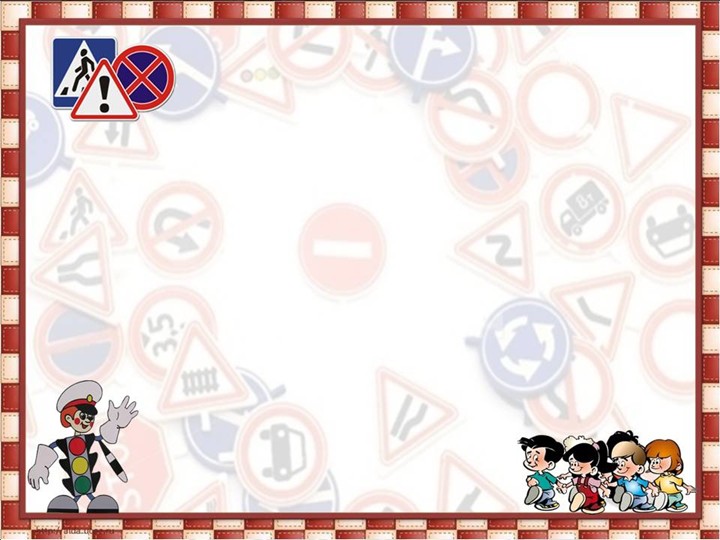 20 баллов
Пешеход должен двигаться по обочине, придерживаться левой стороны, то есть идти навстречу движению транспорта.
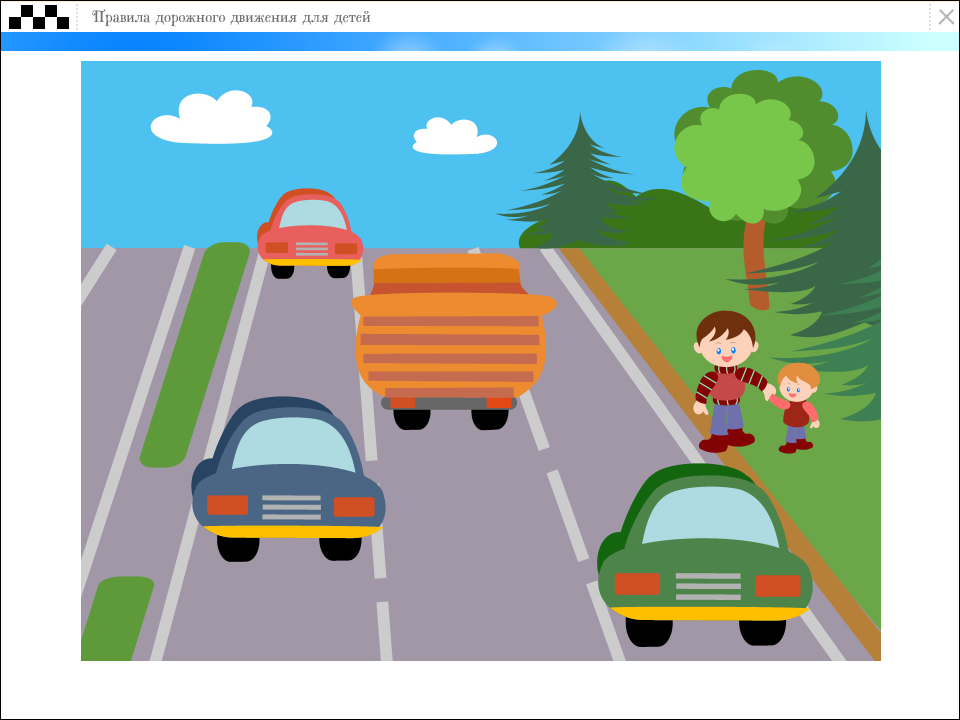 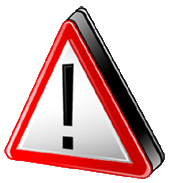 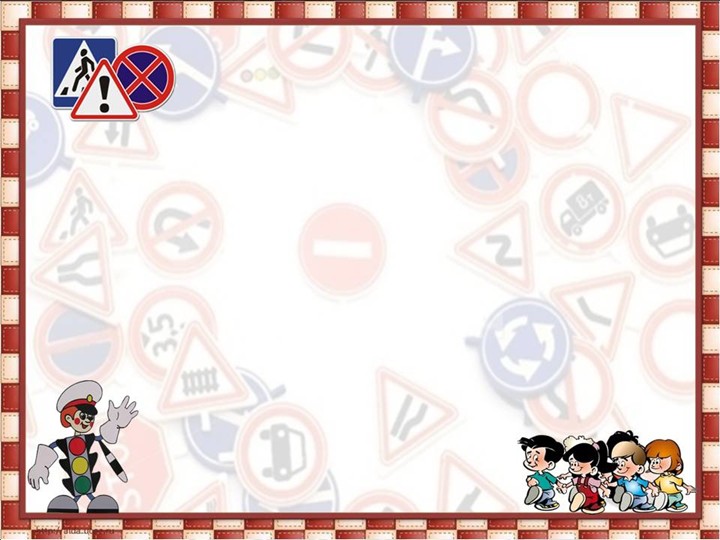 30 баллов
На тротуаре находится препятствие. 
Как его преодолеть?
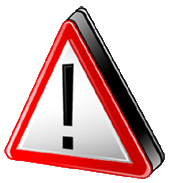 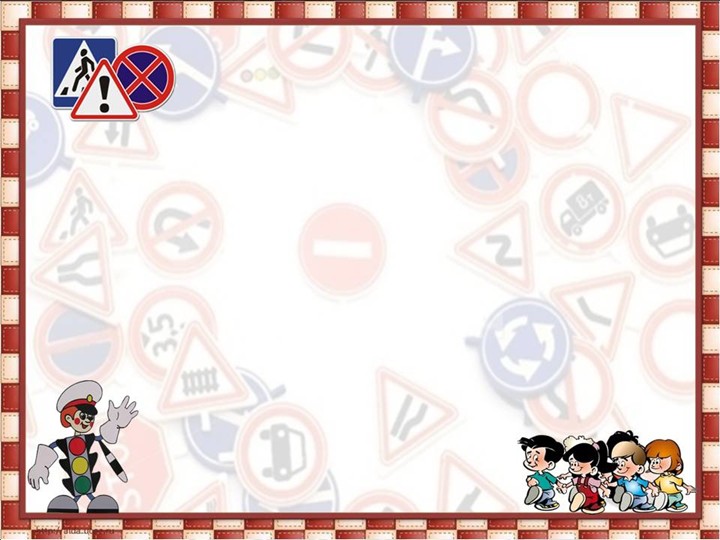 30 баллов
Нужно посмотреть, нет ли на проезжей части машин. Выйти на дорогу, двигаясь в один ряд, обойти препятствие и вернуться на тротуар.
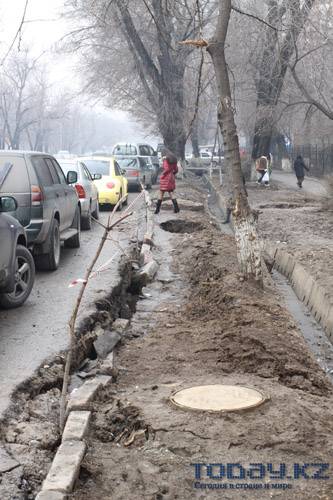 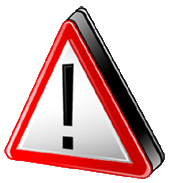 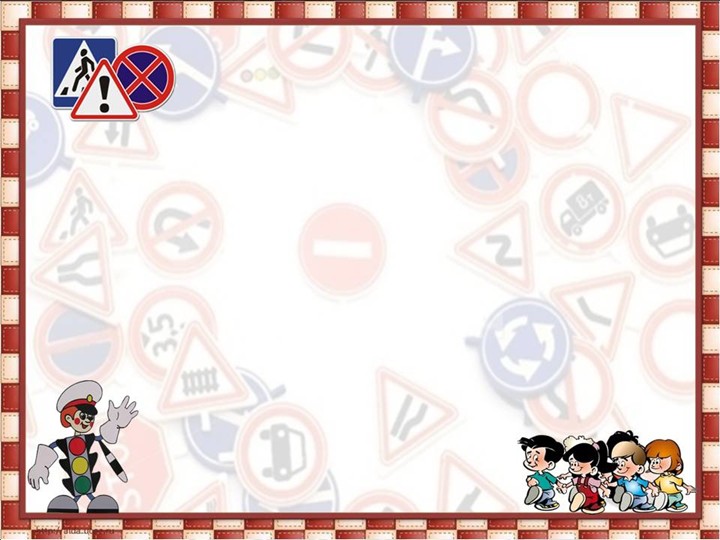 40 баллов
Школьники подошли к проезжей части. Горит зелёный свет пешеходного светофора. 
В это время они услышали звуковой сигнал приближающейся машины с включённым маячком. 
Как пешеходы должны поступить?
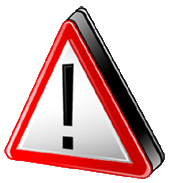 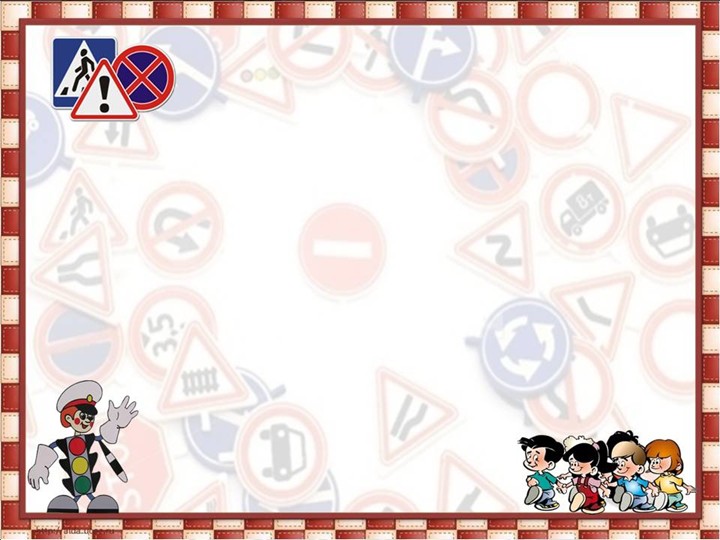 40 баллов
Воздержаться от перехода, остановиться. 
Пропустить машину, потом перейти дорогу.
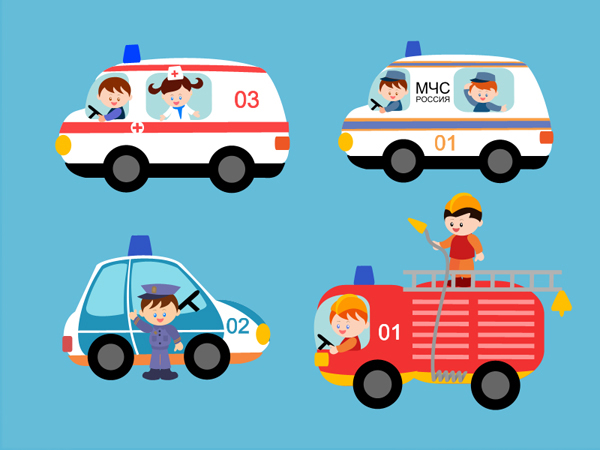 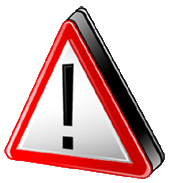 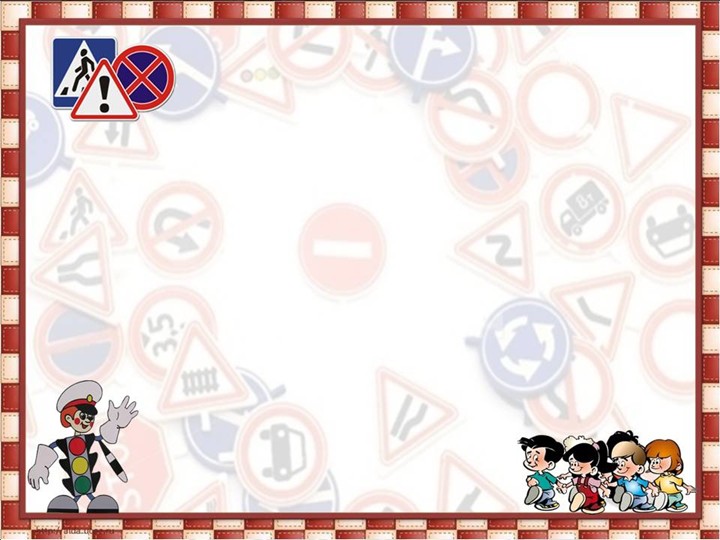 50 баллов
Опасна ли стоящая у тротуара машина? 
Почему?
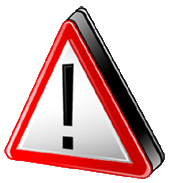 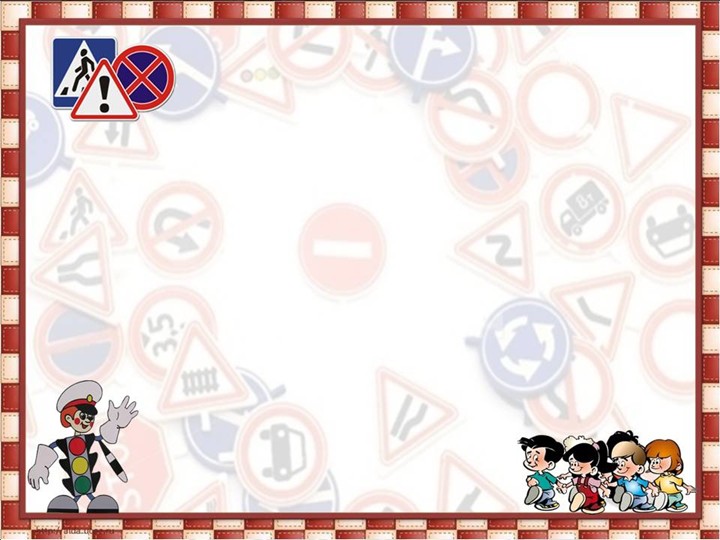 50 баллов
Стоящая у тротуара машина мешает осмотреть проезжую часть.
Переходя дорогу, можно не заметить другую машину, 
которая едет за стоящей у тротуара.
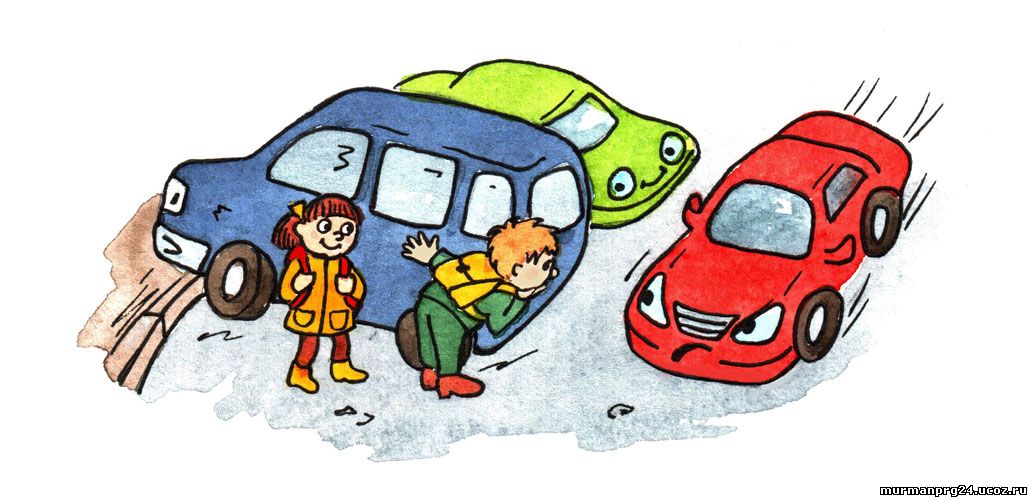 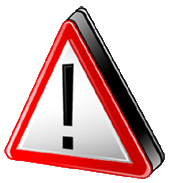 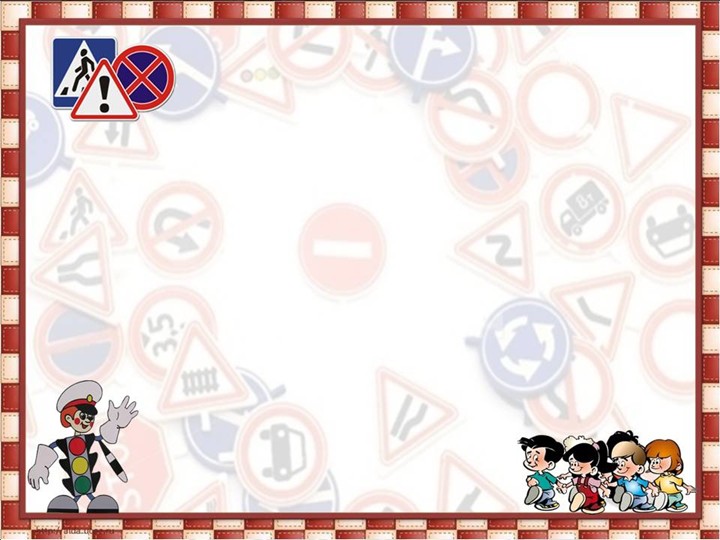 Используемая литература
1. В.Н. Суслова «Основы безопасности жизнедеятельности. Тесты 4-5 класс», Легион, 2010
Г.П. Попова «Основы безопасности жизнедеятельности 5-8 класс», Учитель, 2005
http://vmeste.opredelim.com/docs/39600/index-53778.html